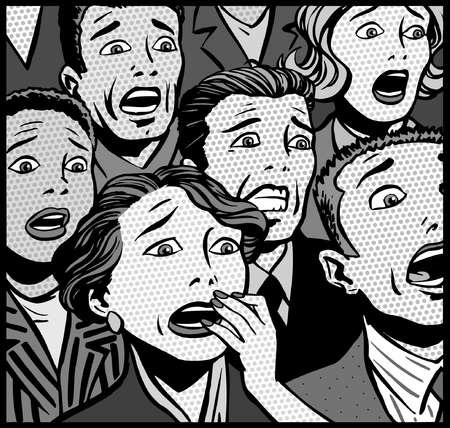 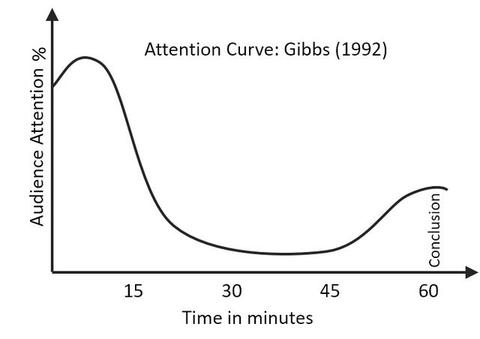 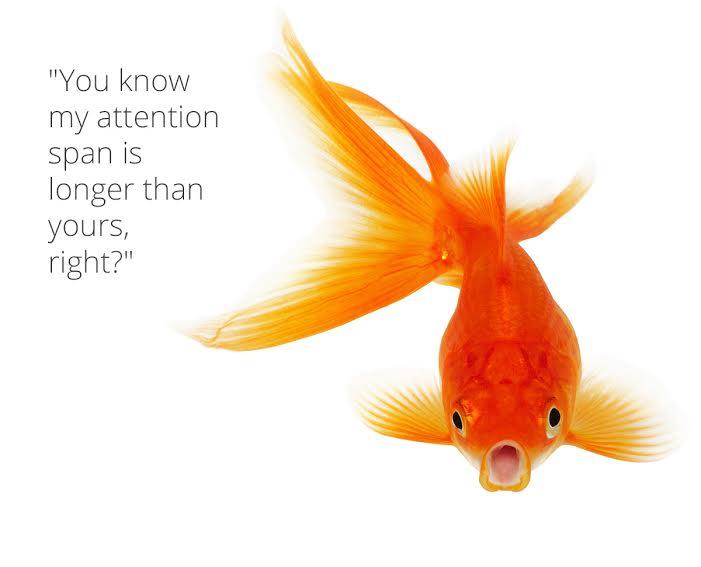 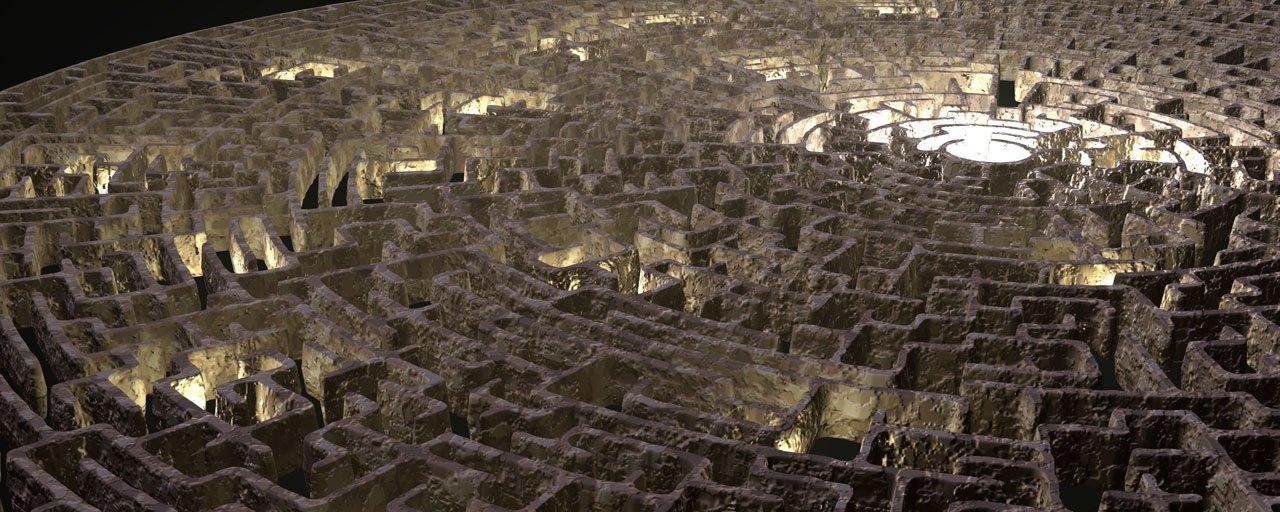 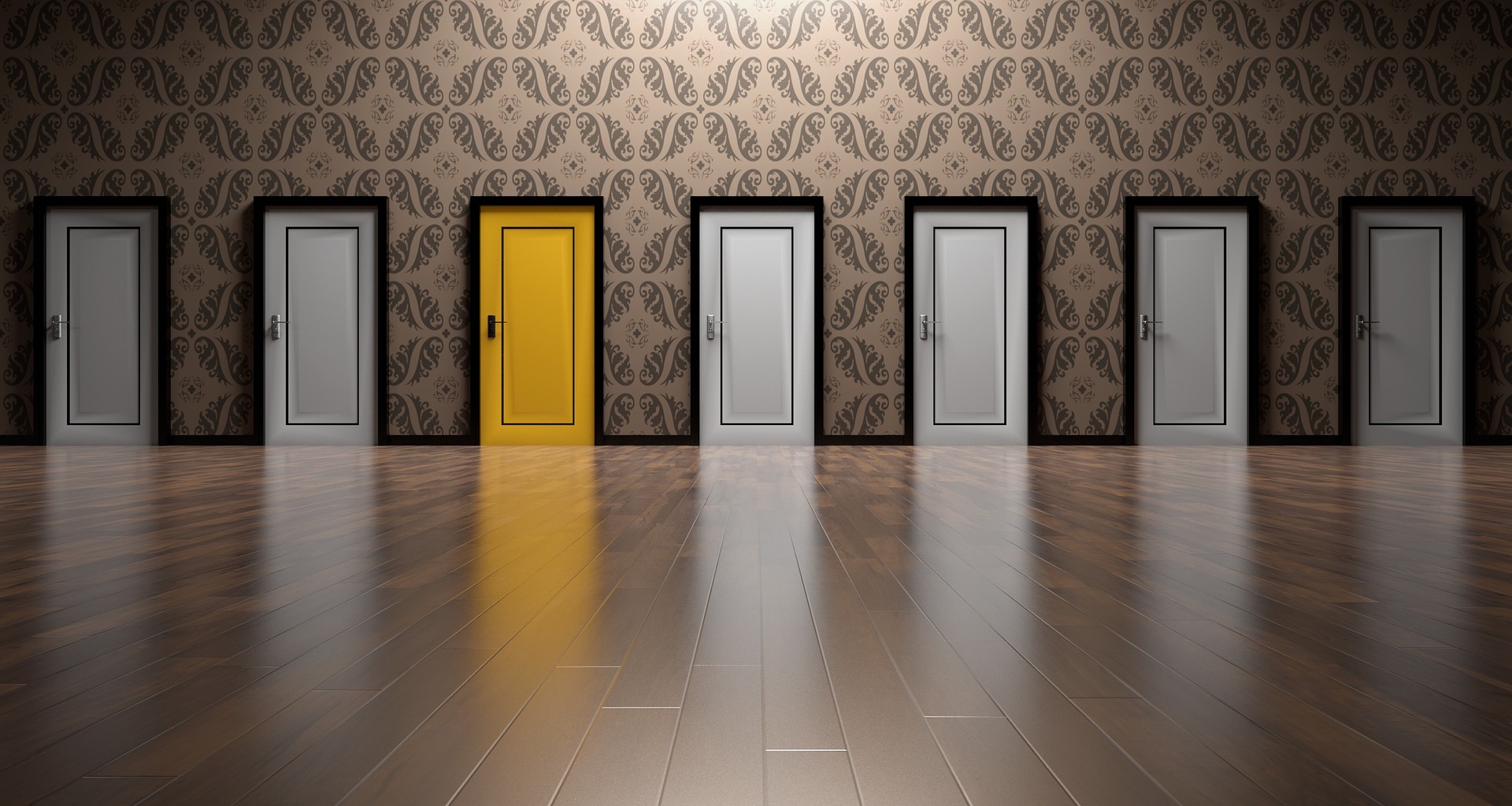 6min
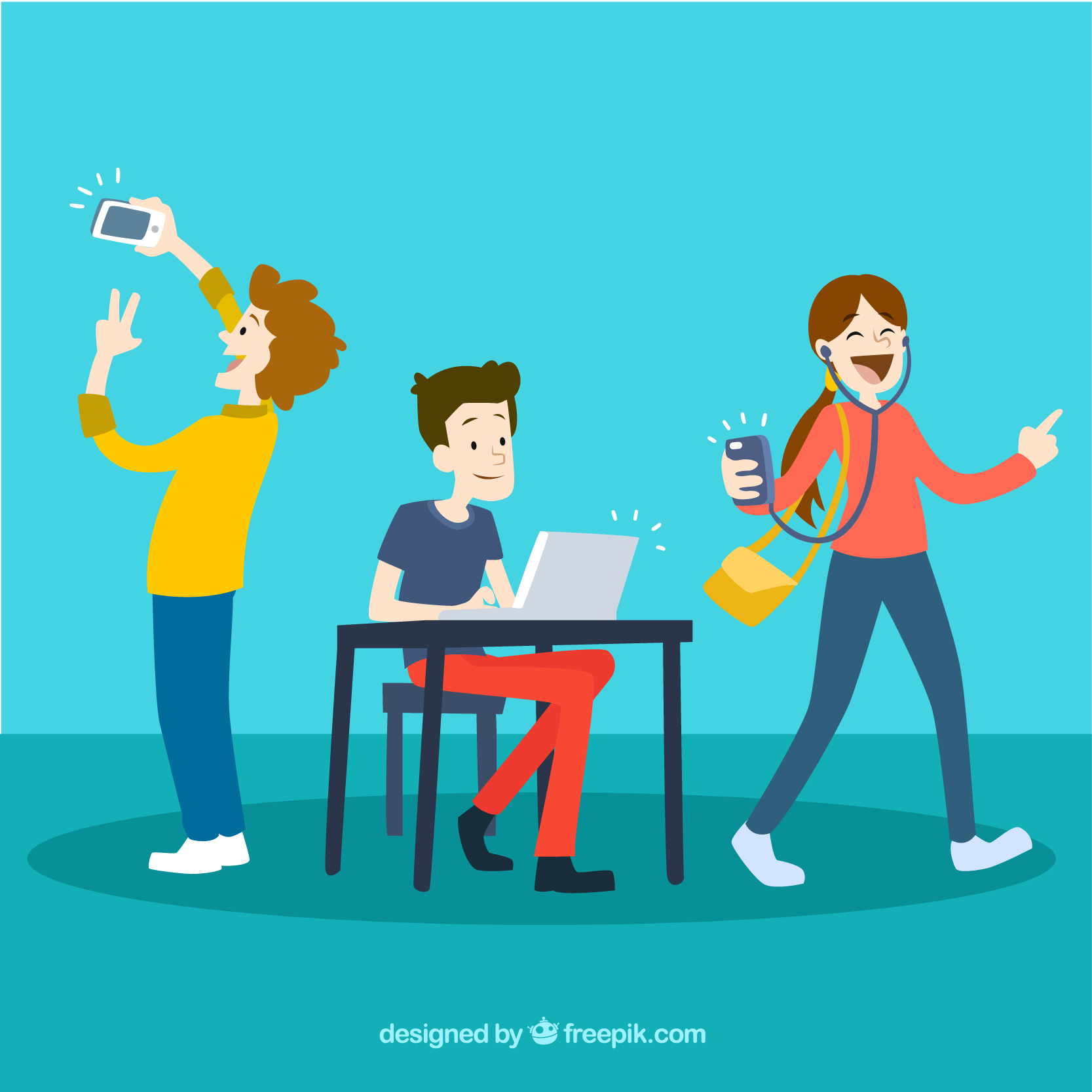 9hrs
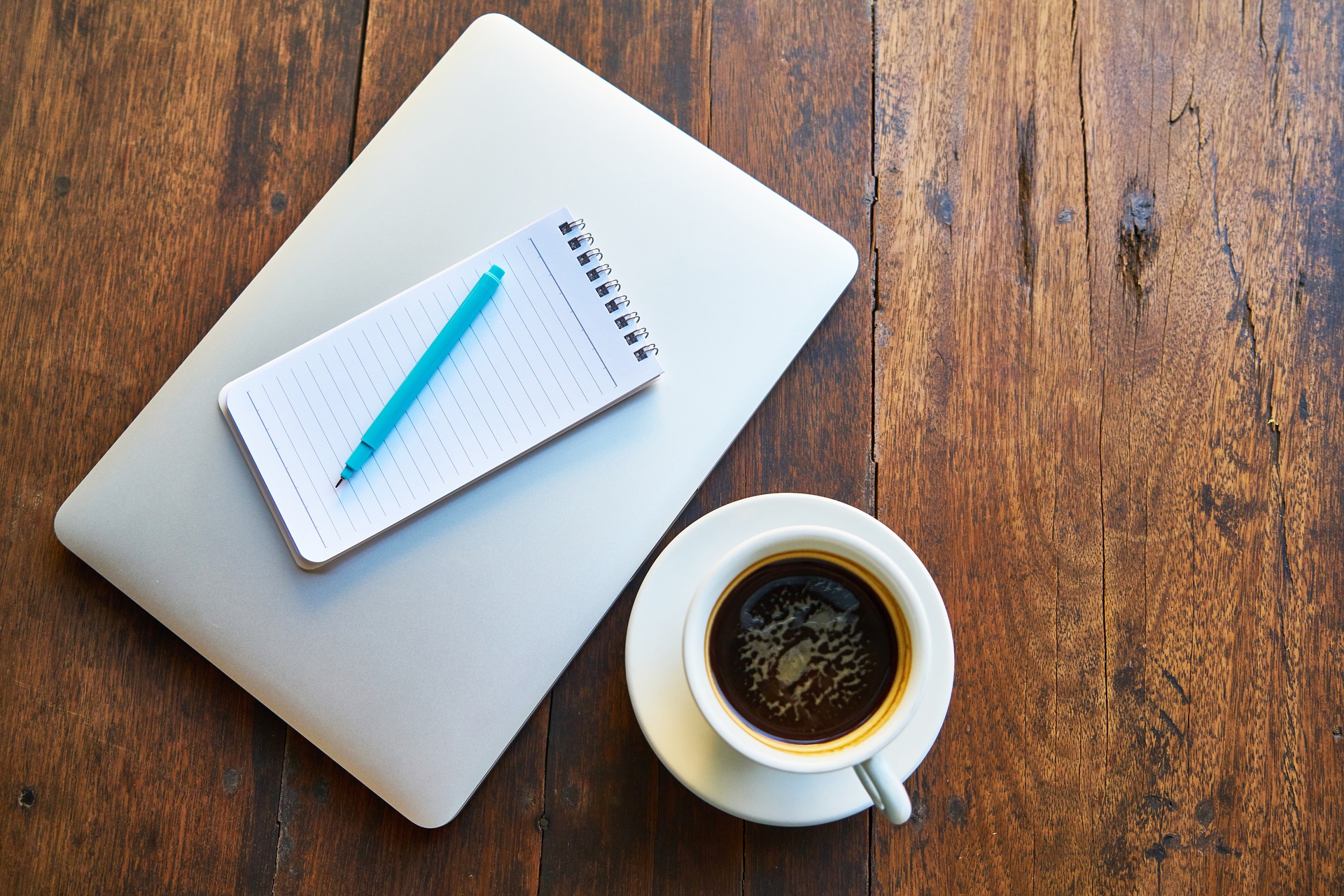 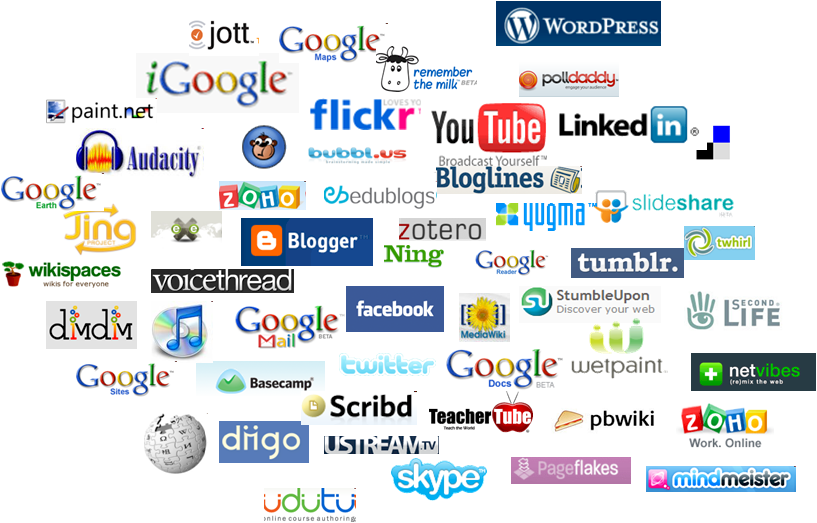 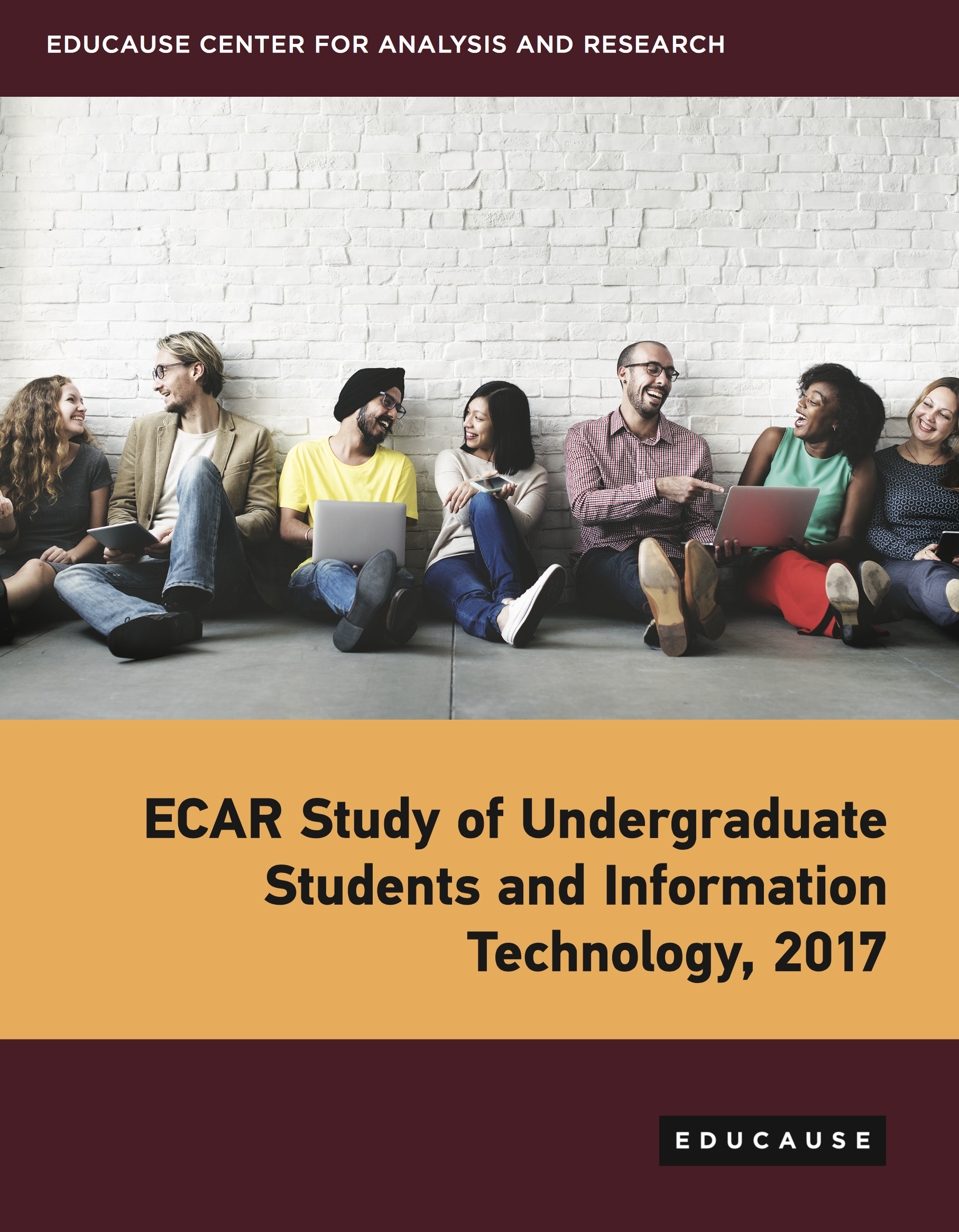 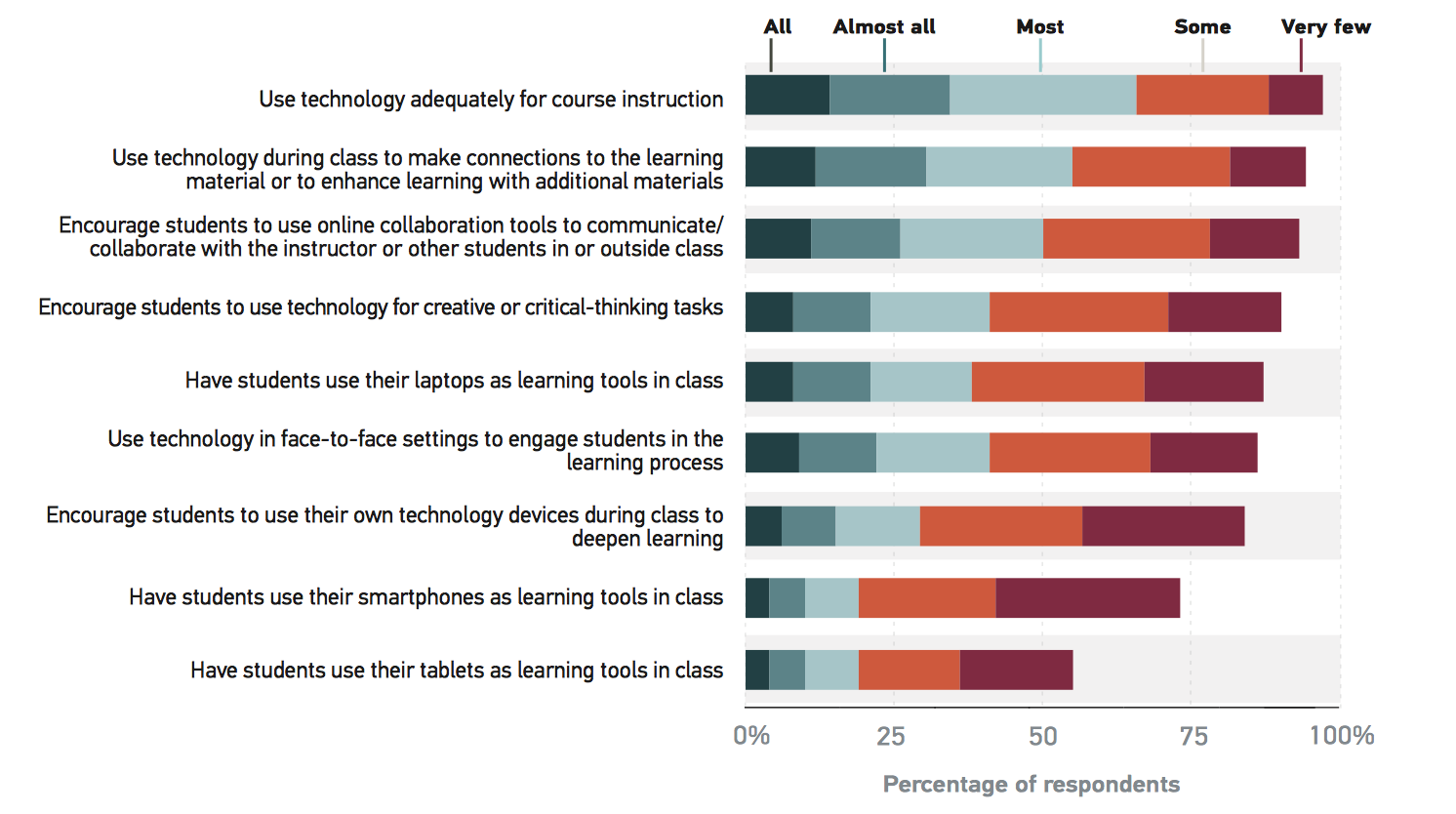 Technologies that provide students with something are more desired than those that require students to give something.
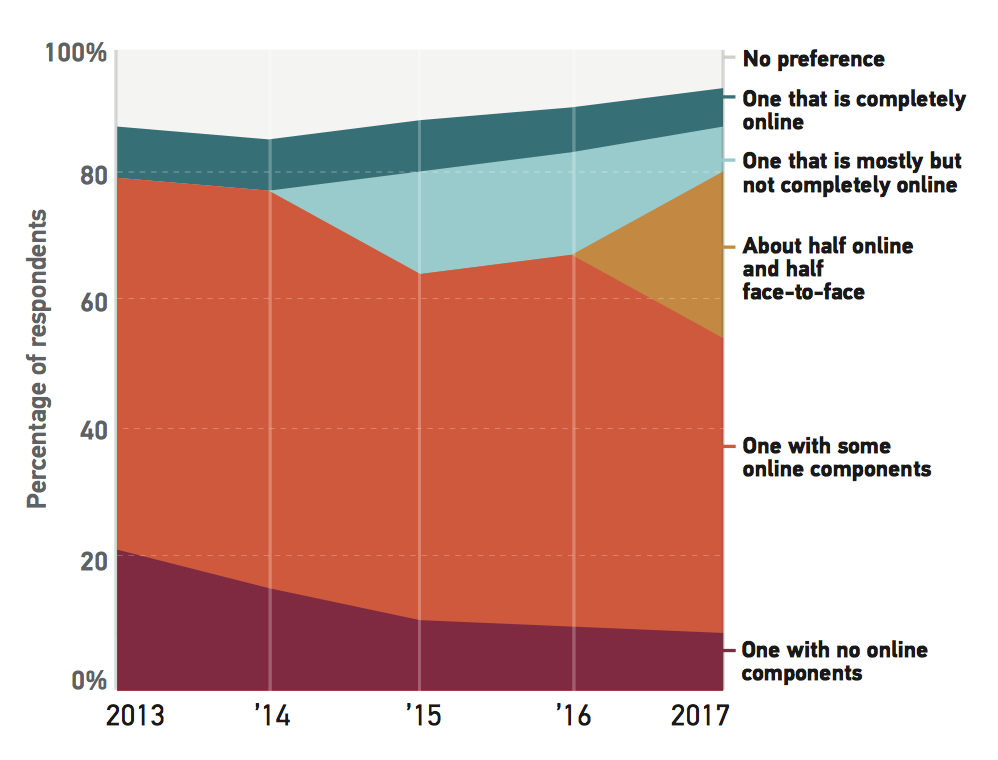 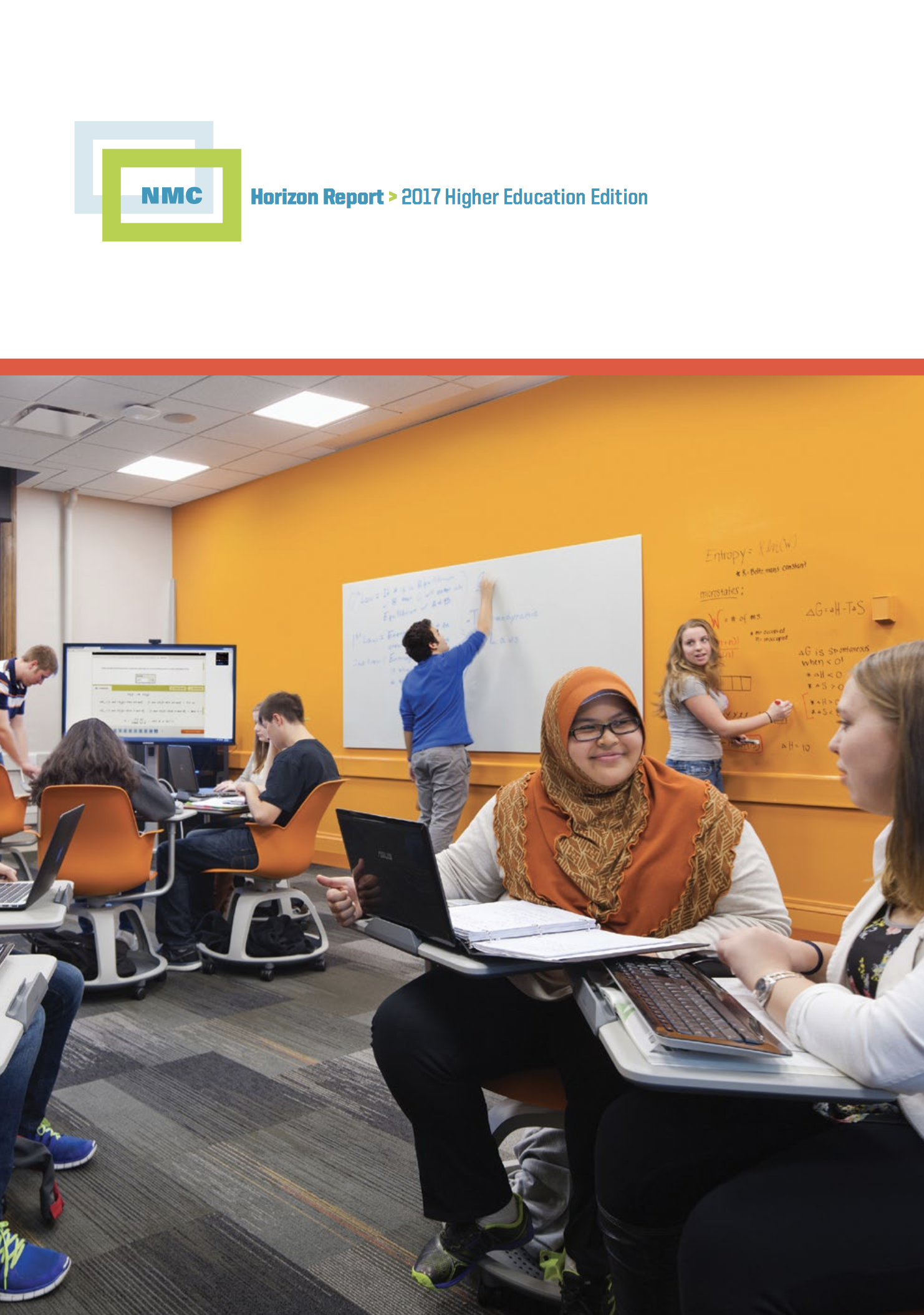 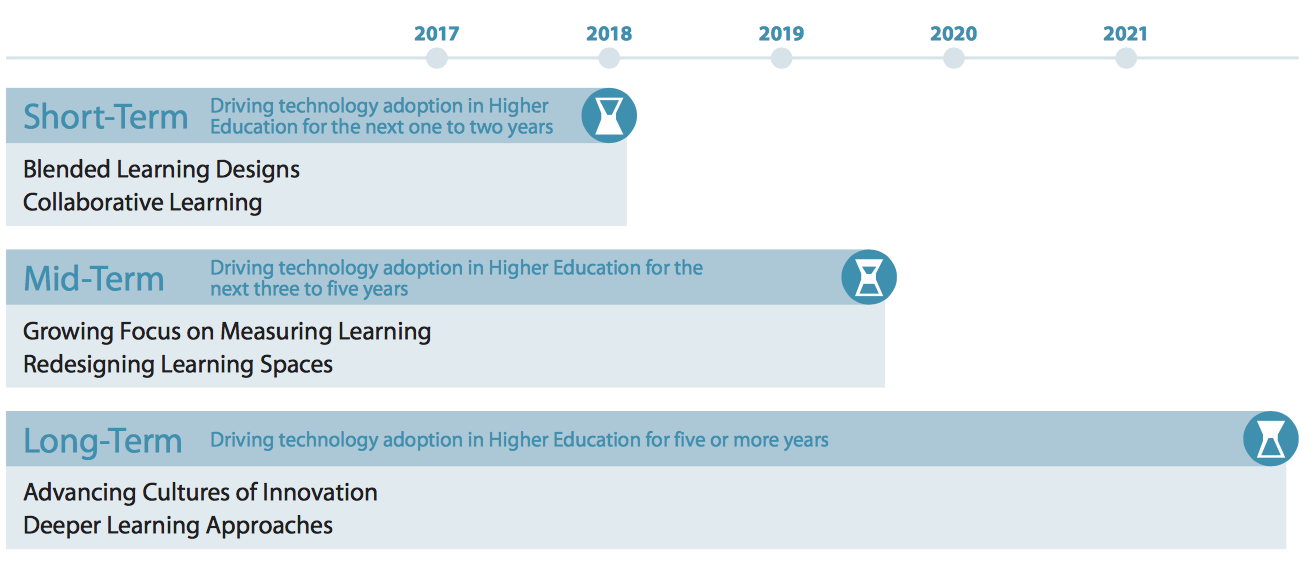 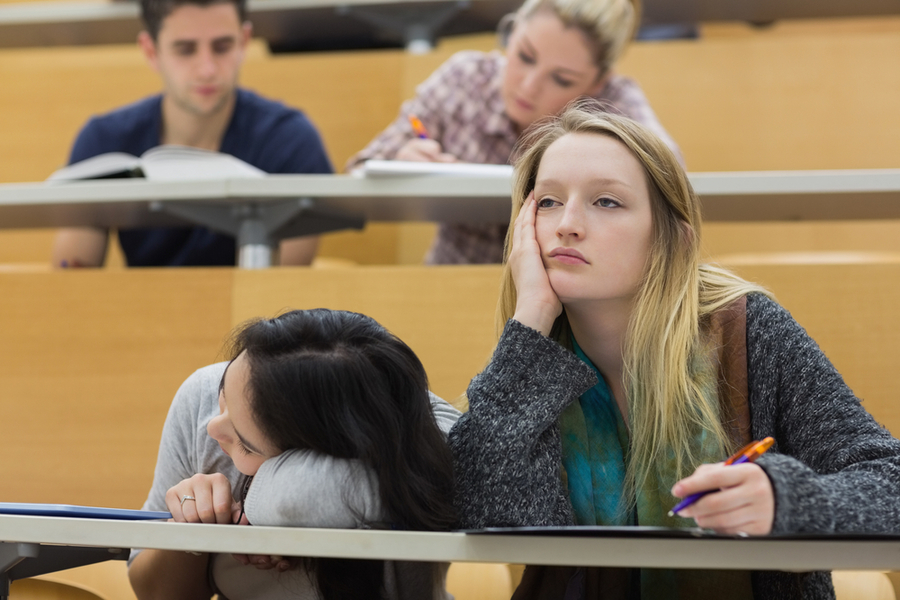 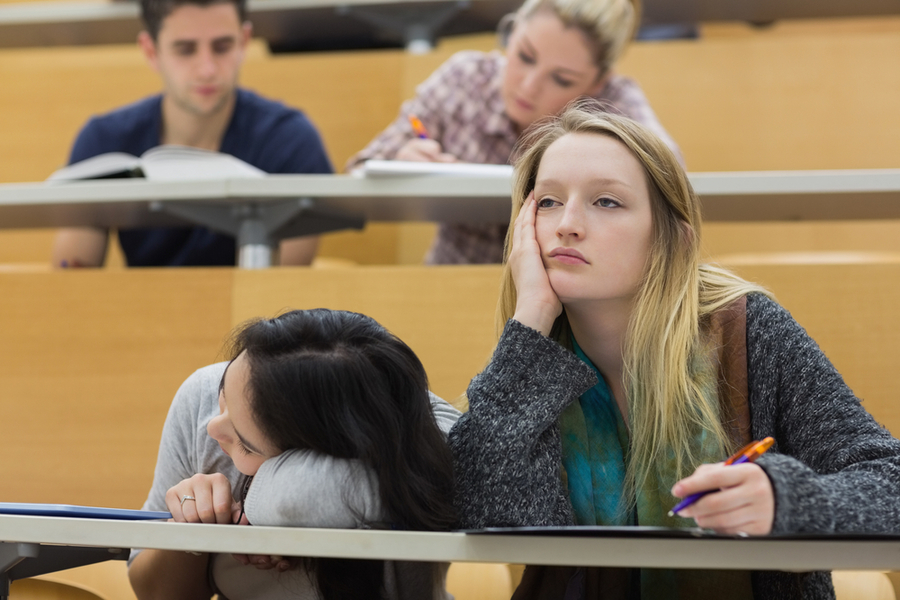 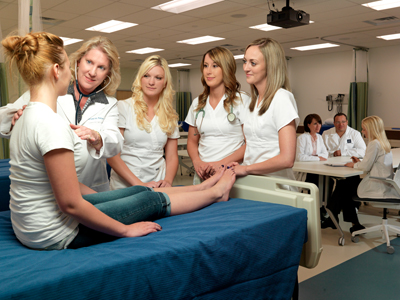 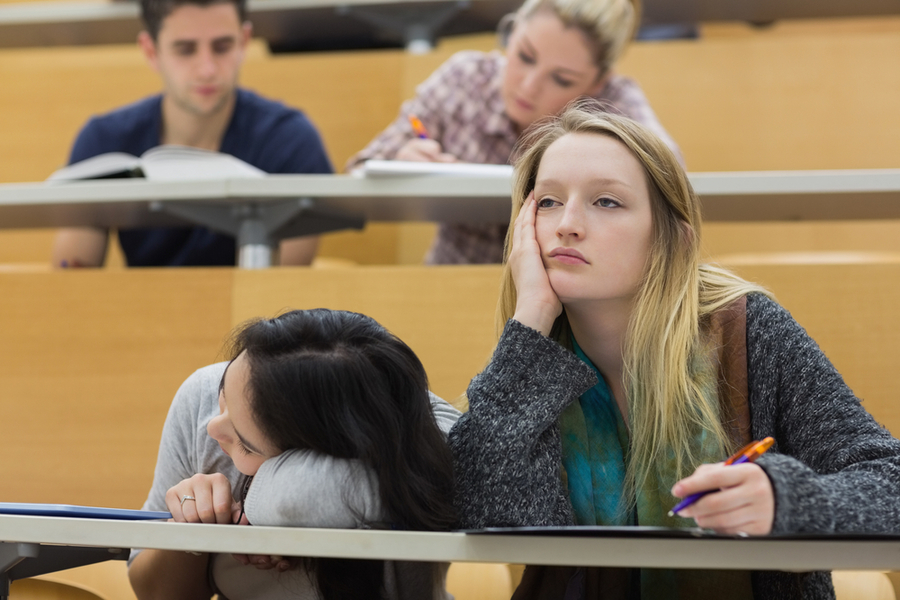 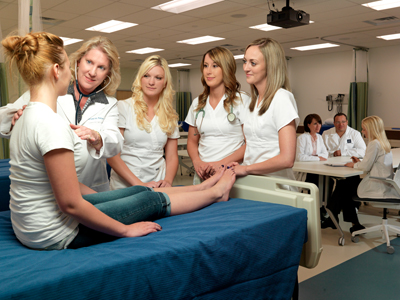 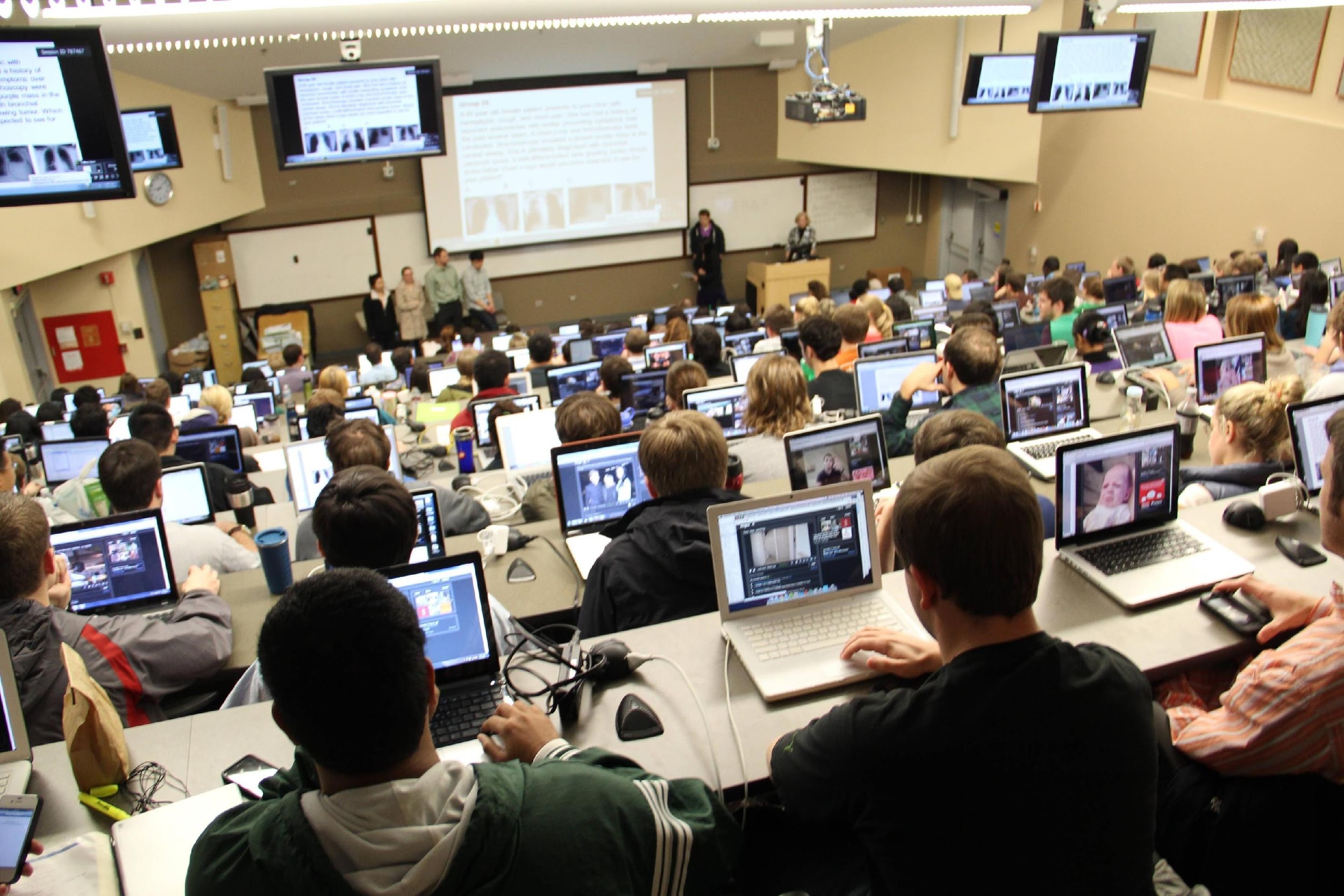 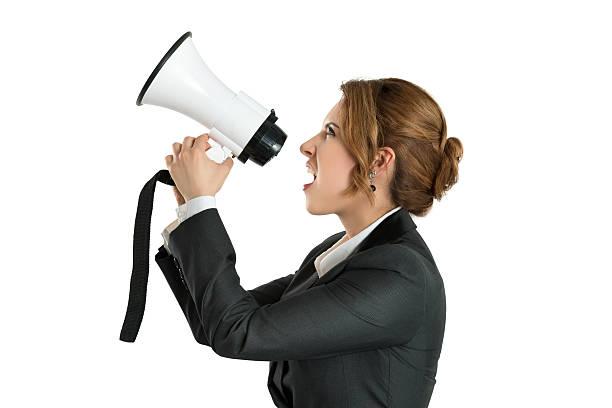 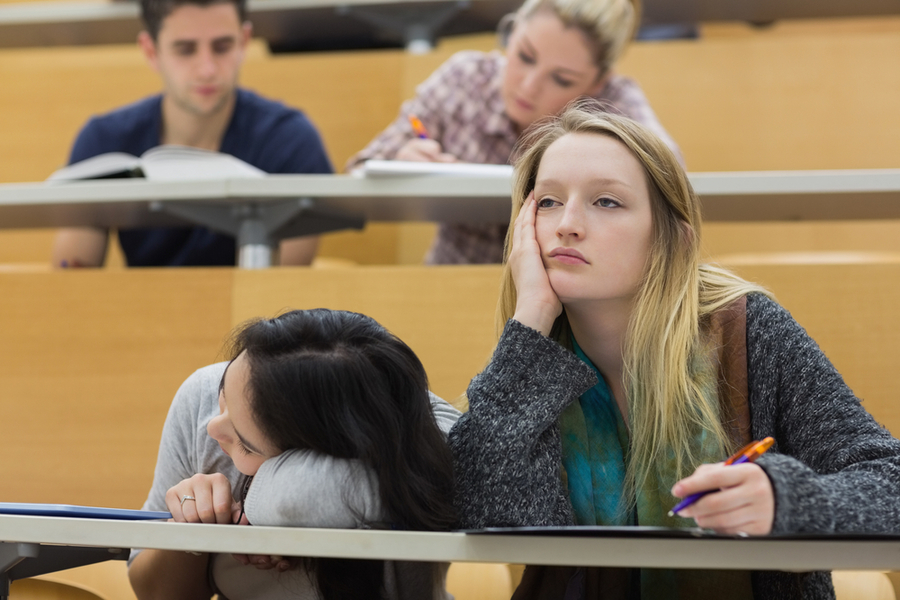 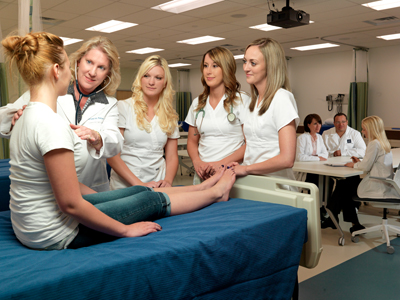 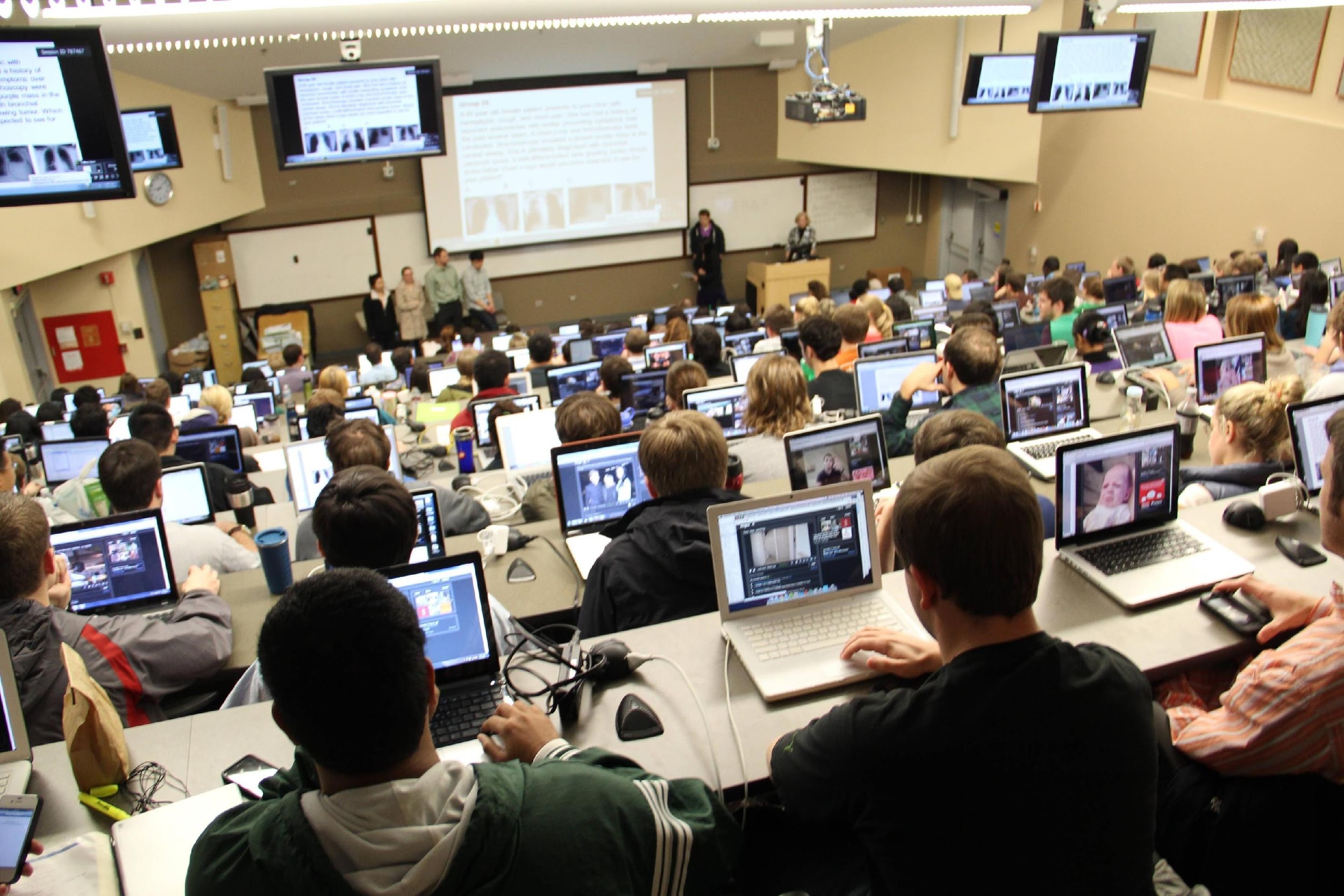 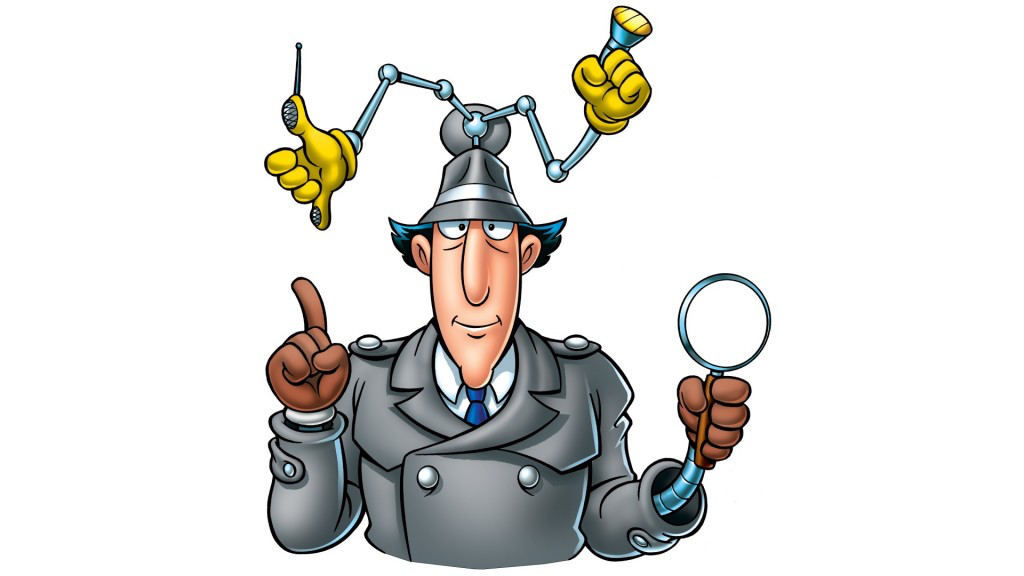 Increase Student Engagement
Provide Constructive and Timely Feedback
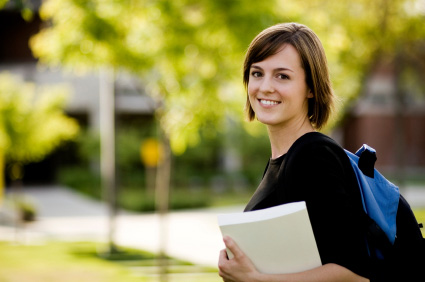 7 Principles for Good Practice

Chickering & Gamson, 1987)
Encourage contact between students and faculty
1
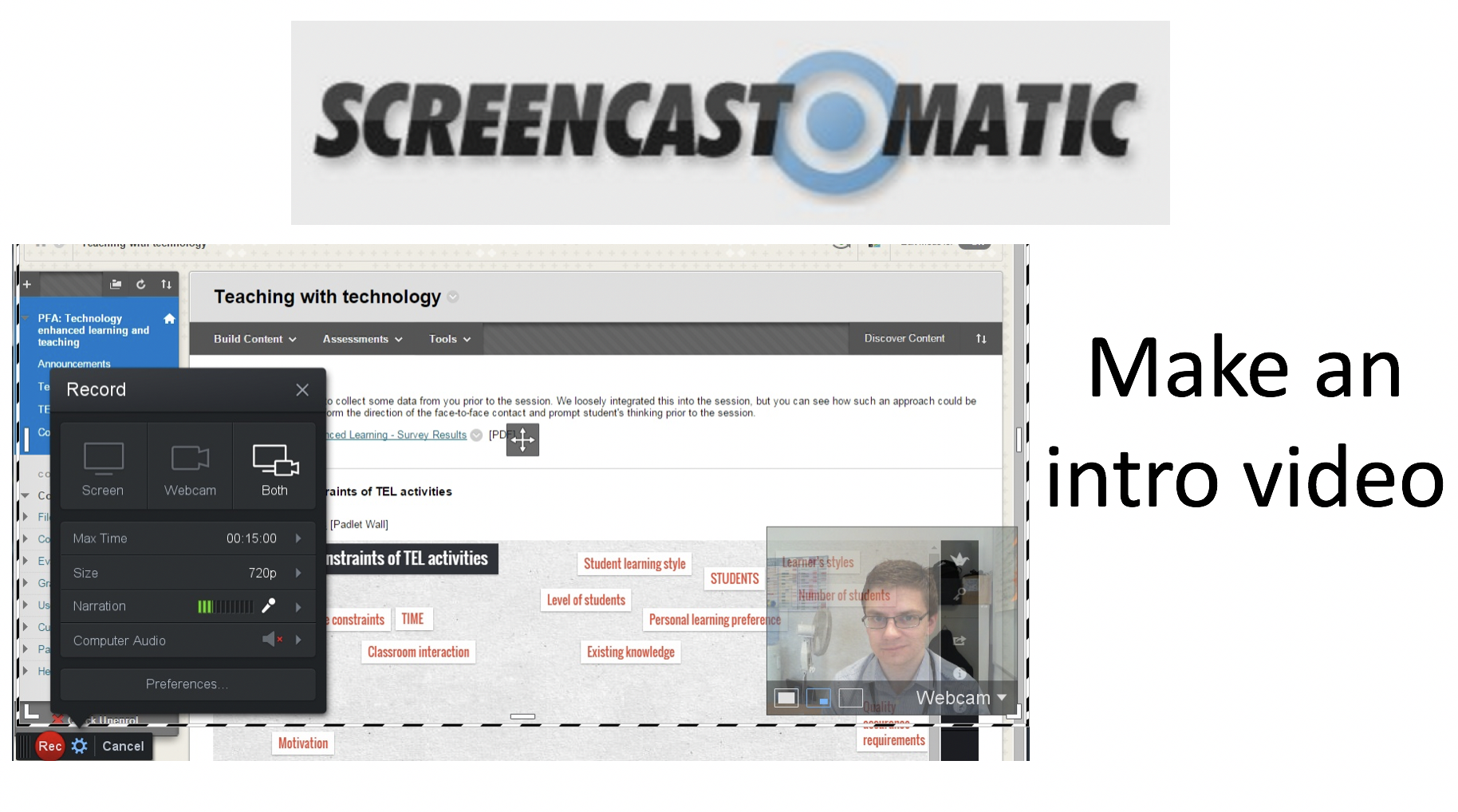 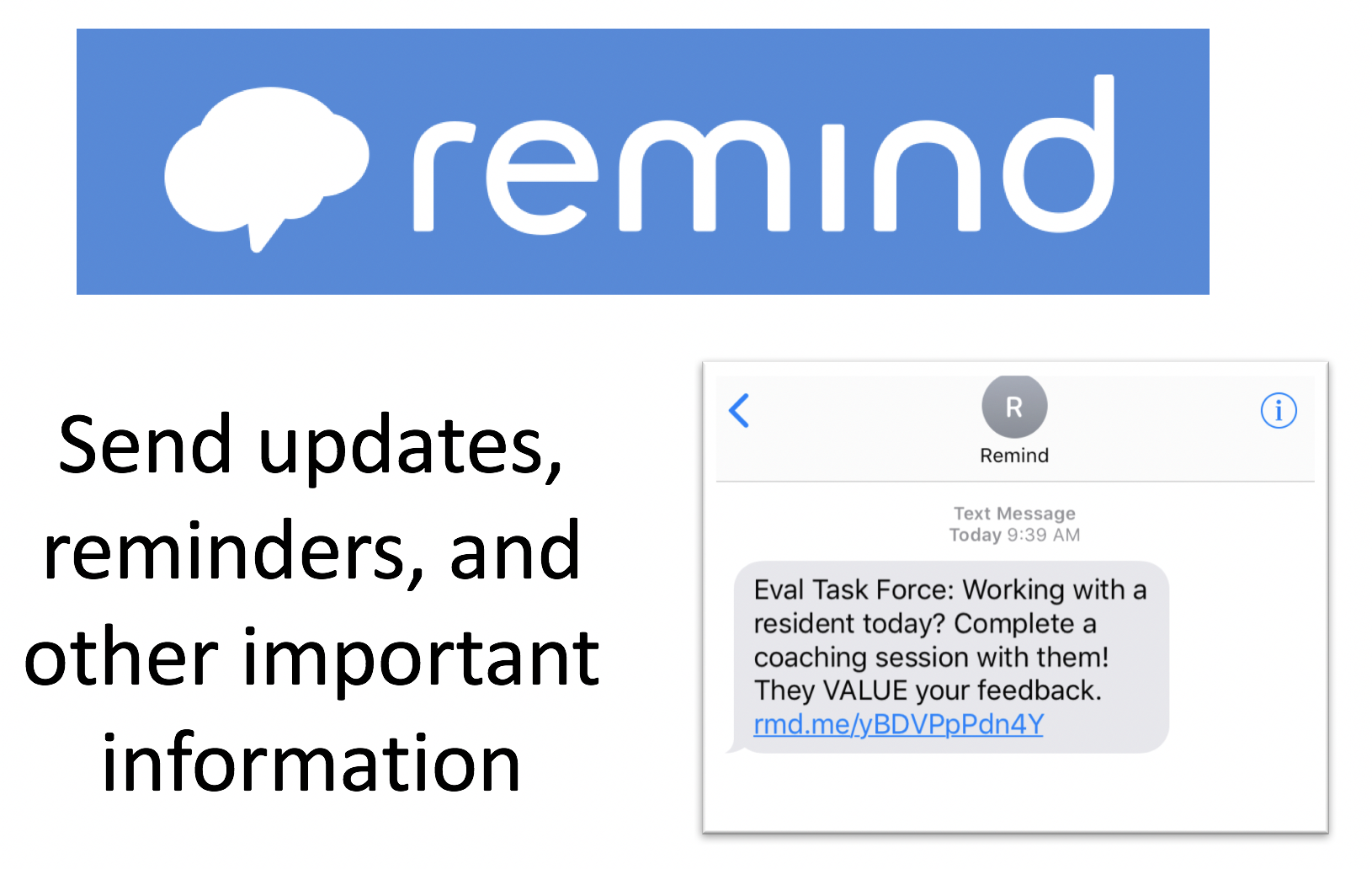 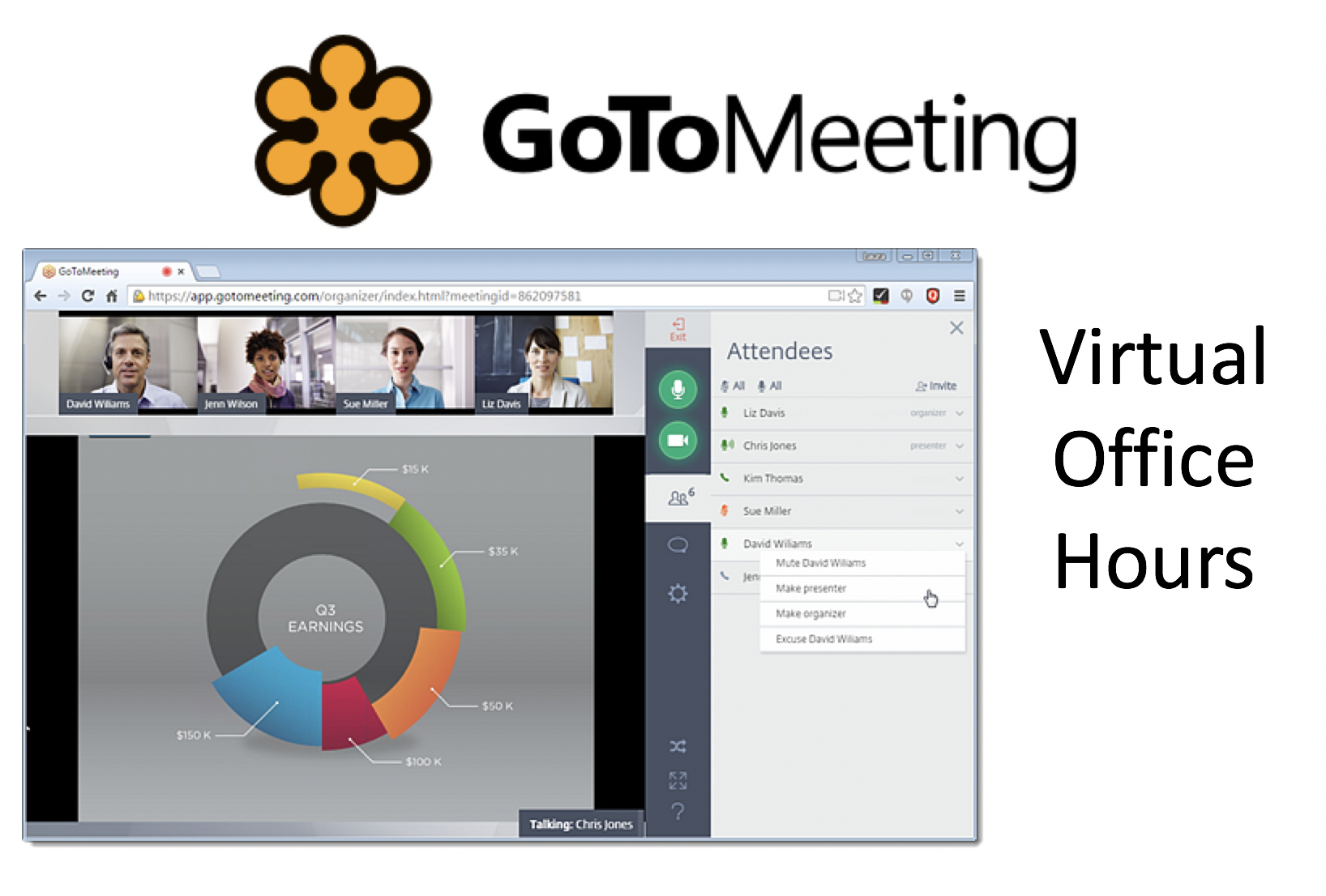 Develop reciprocity and cooperation among students
2
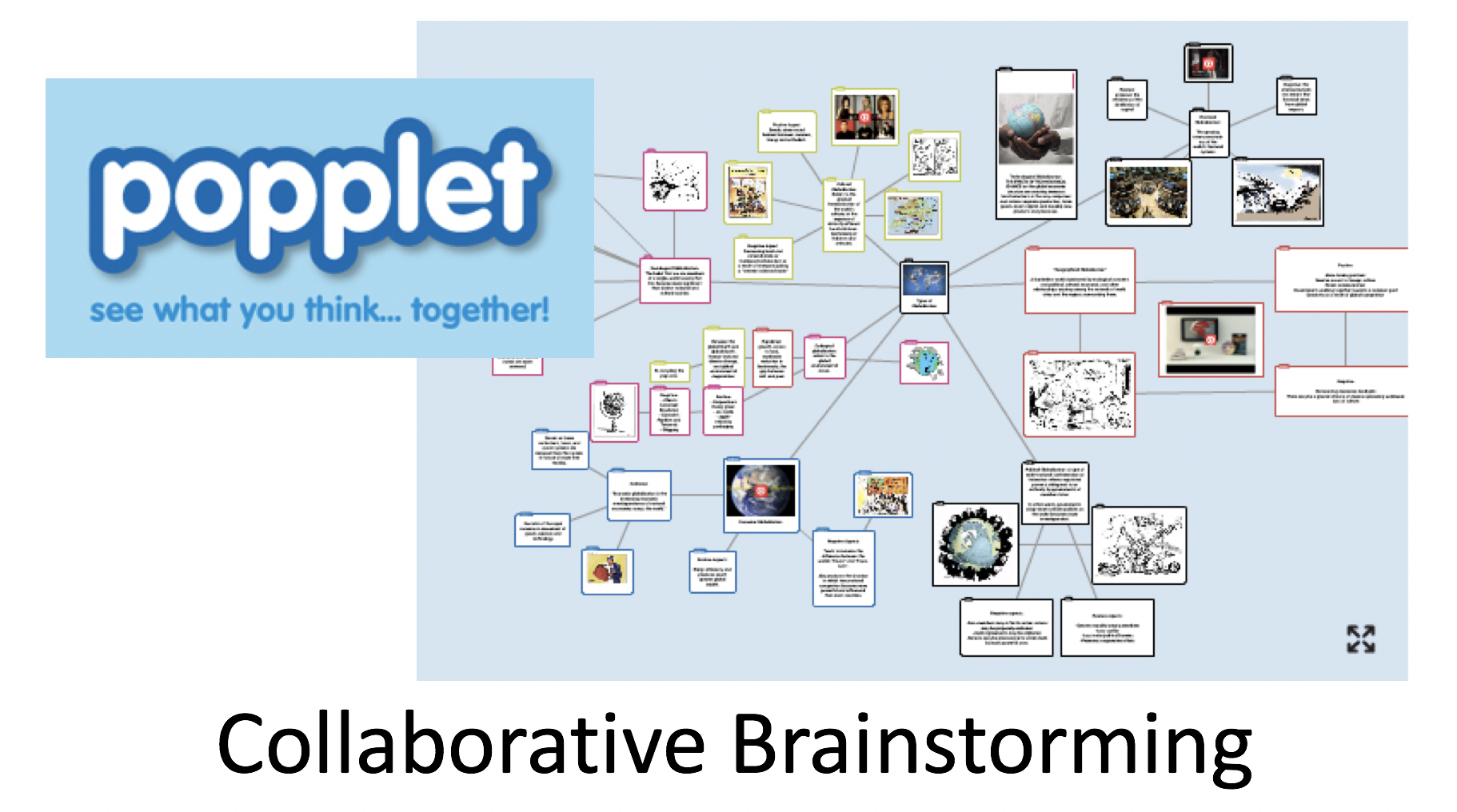 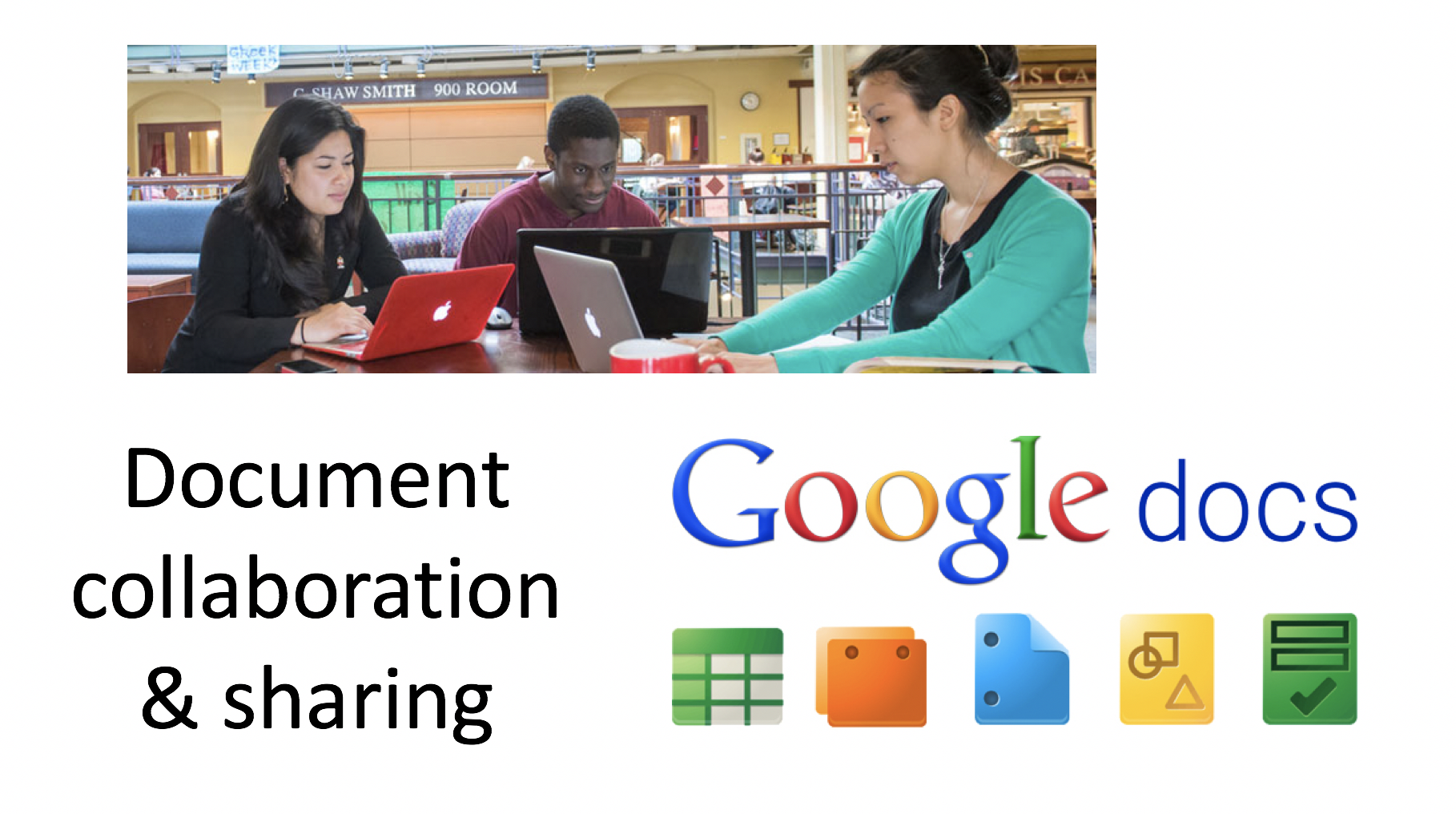 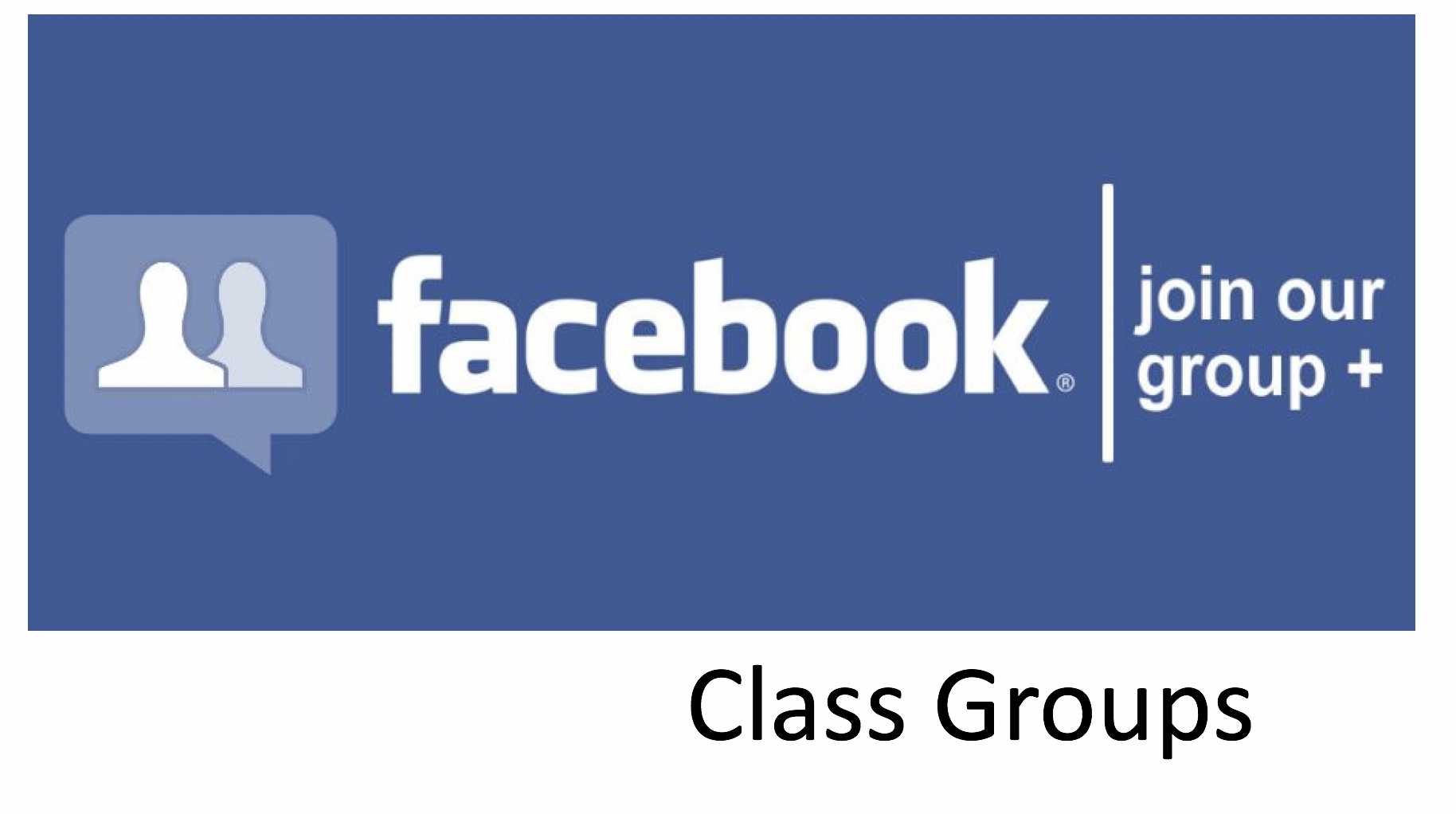 Encourage active learning
3
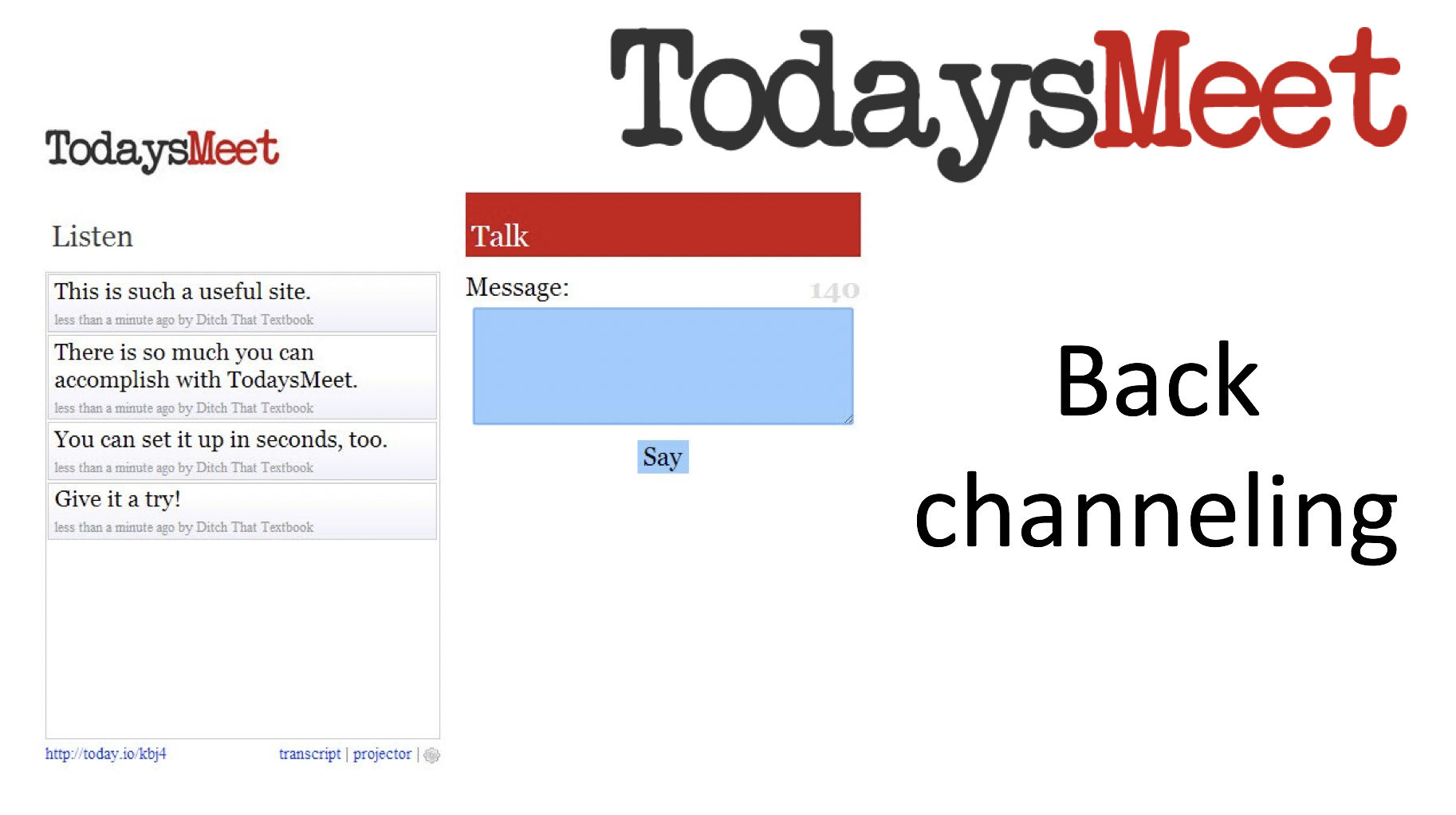 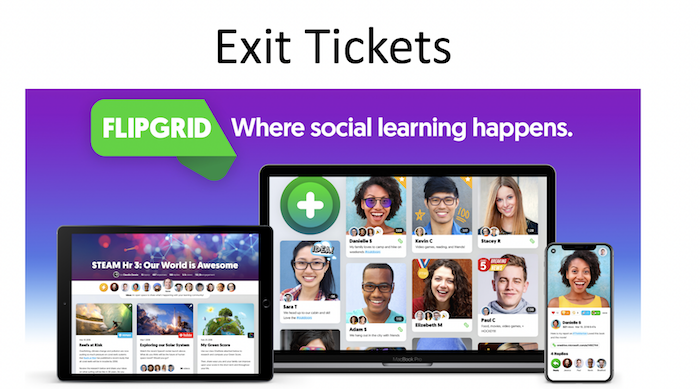 Give prompt feedback
4
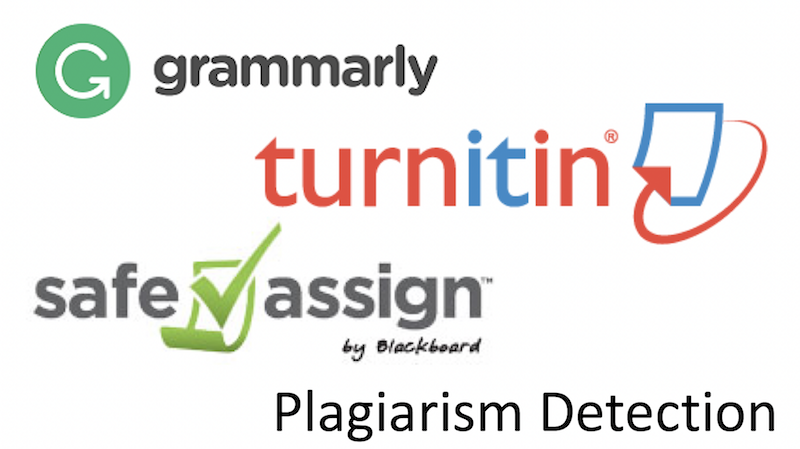 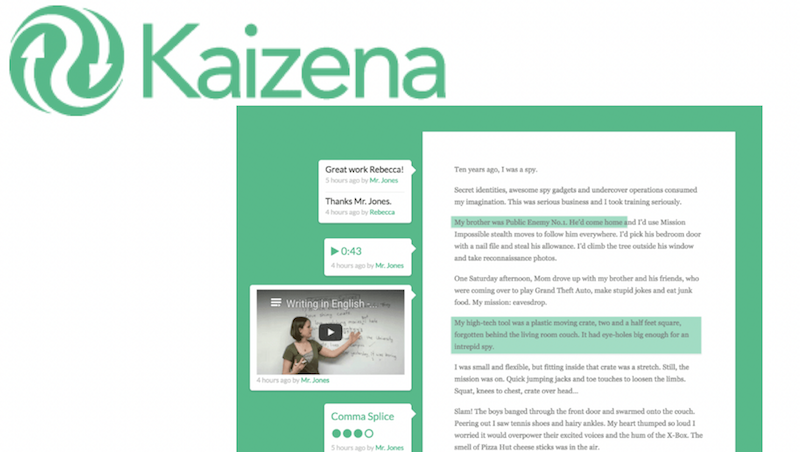 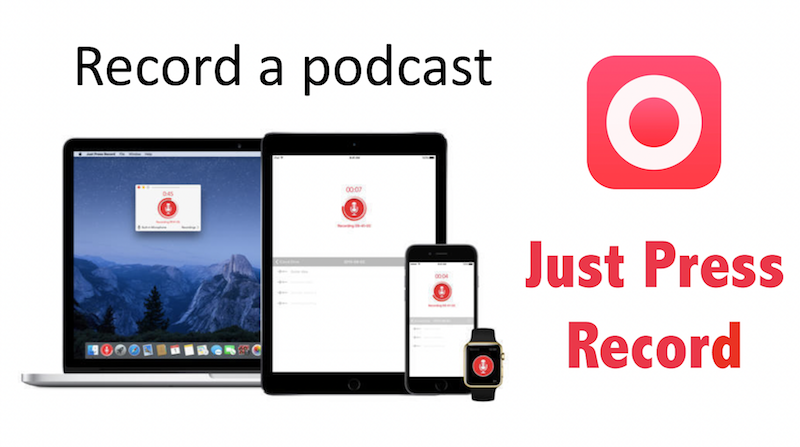 Emphasize time on task
5
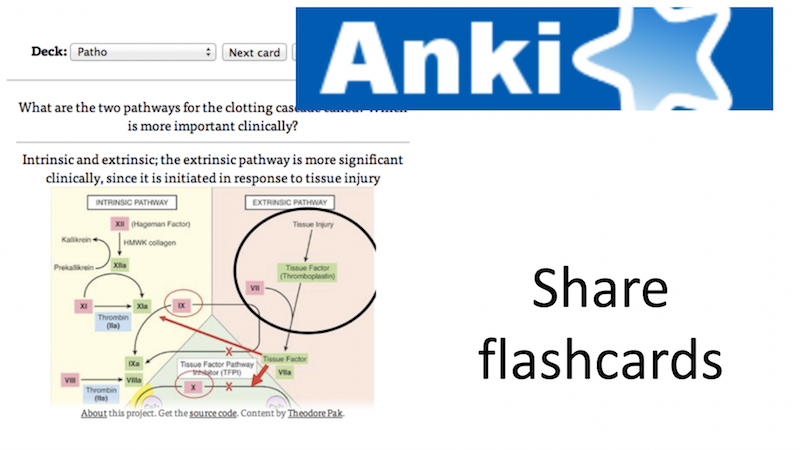 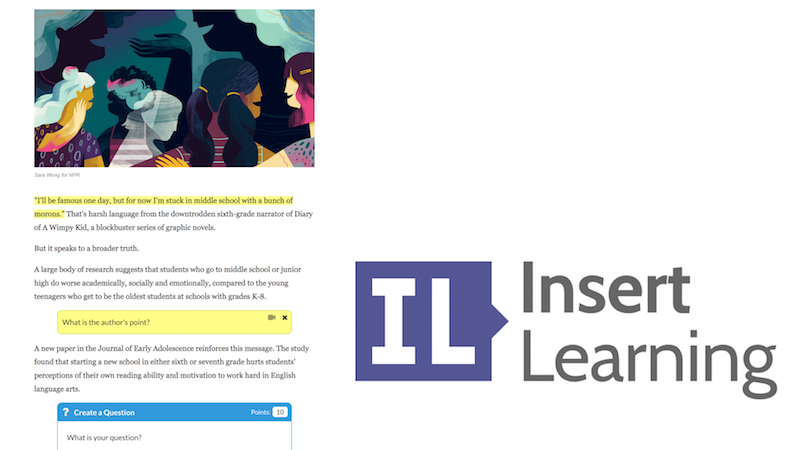 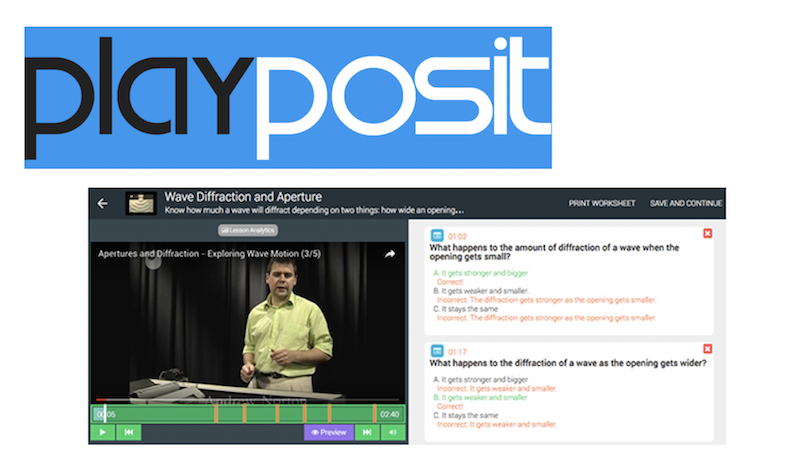 Communicate high expectations
6
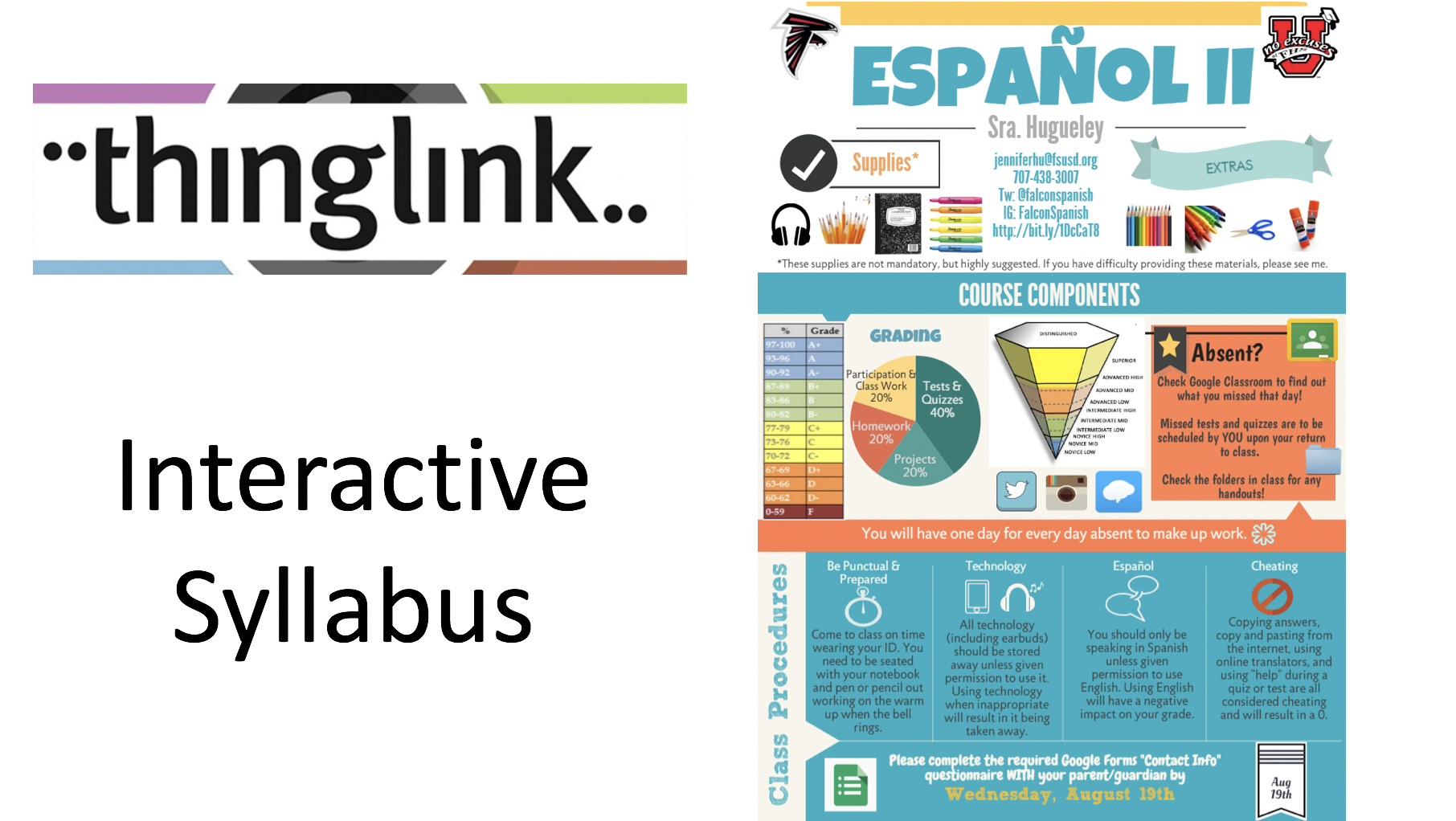 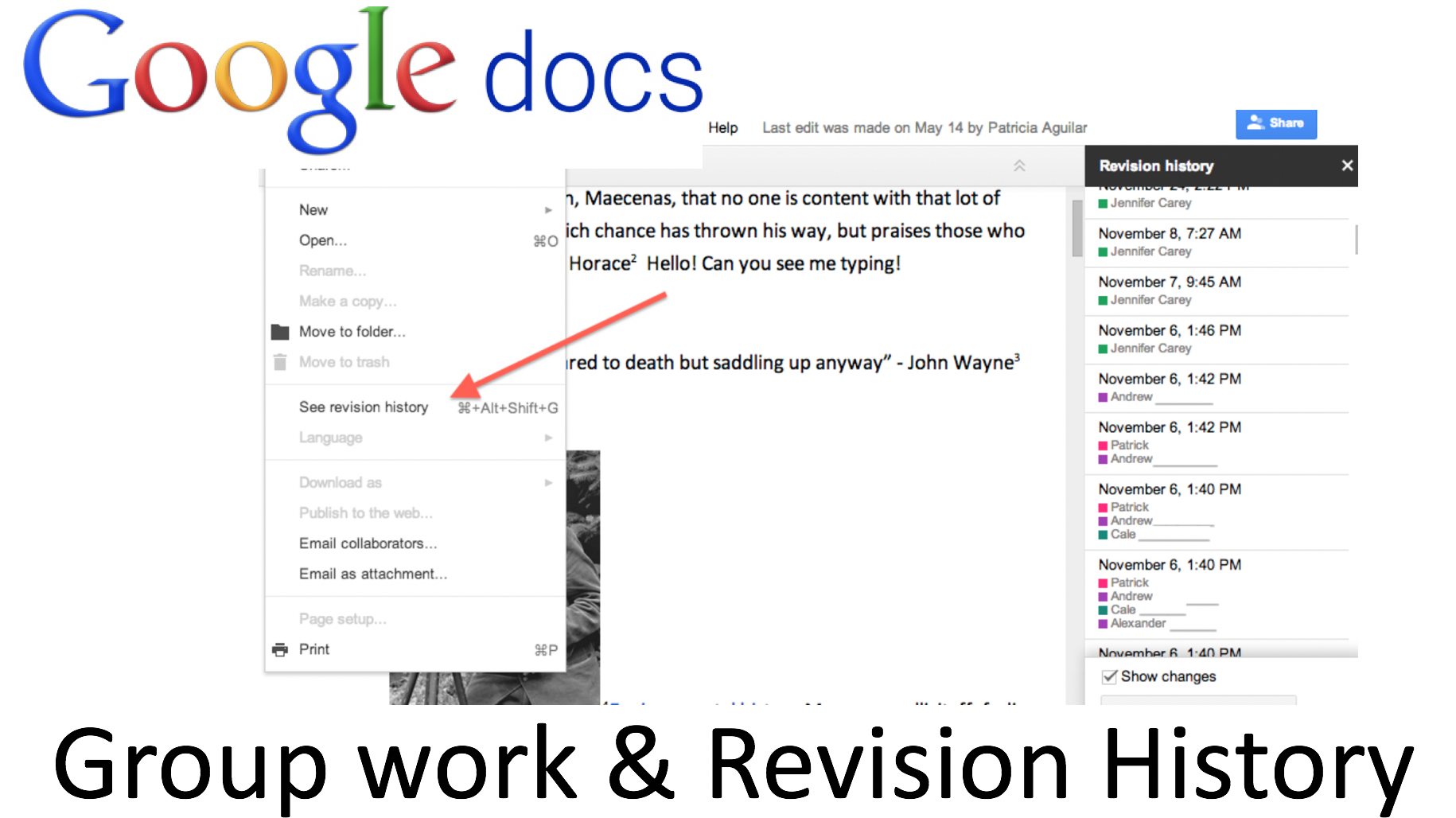 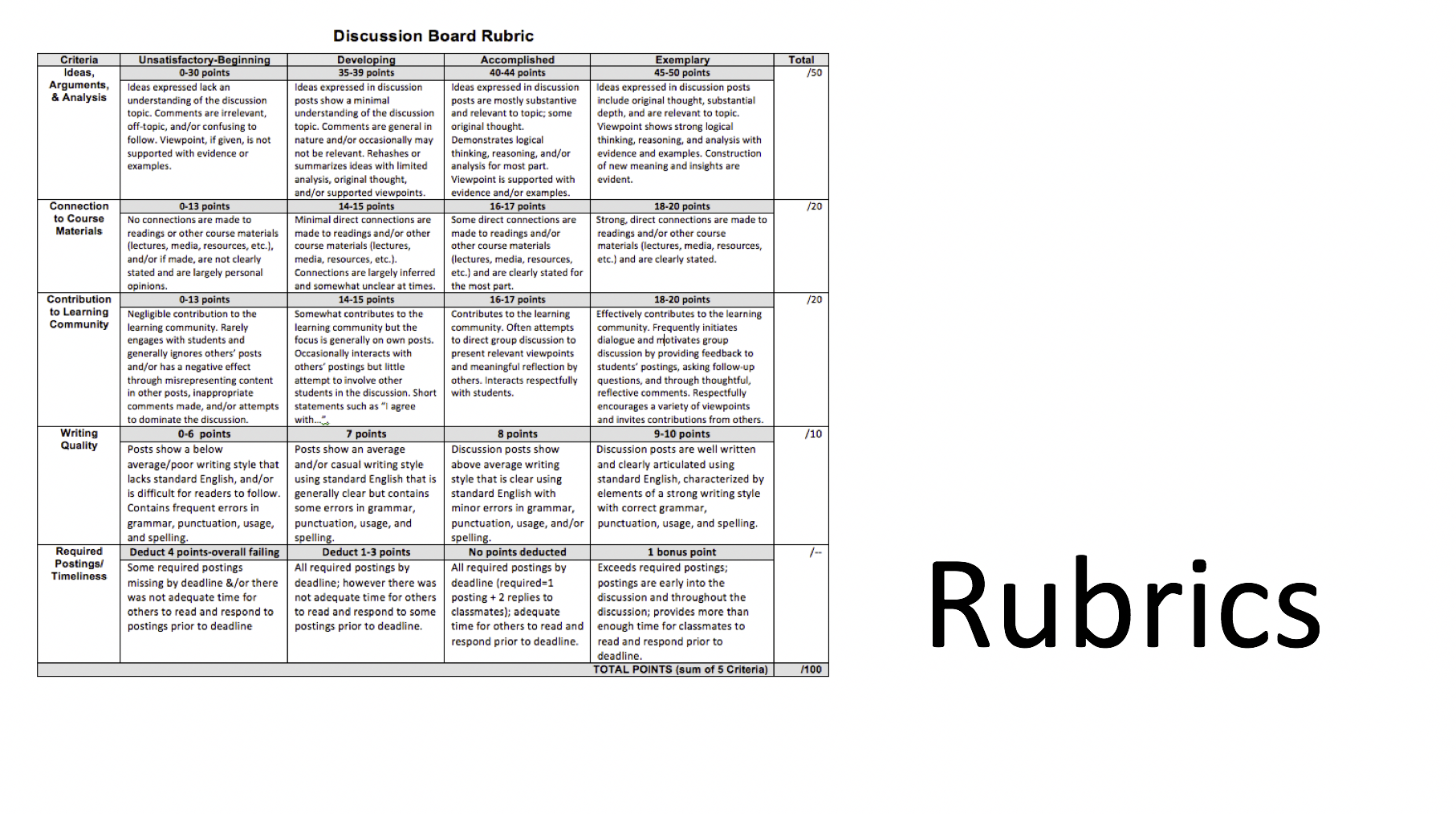 Respect diverse talents and ways of learning
6
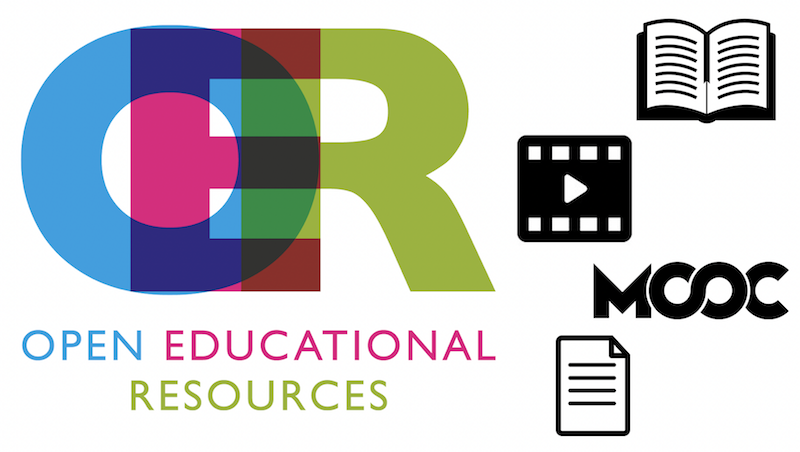 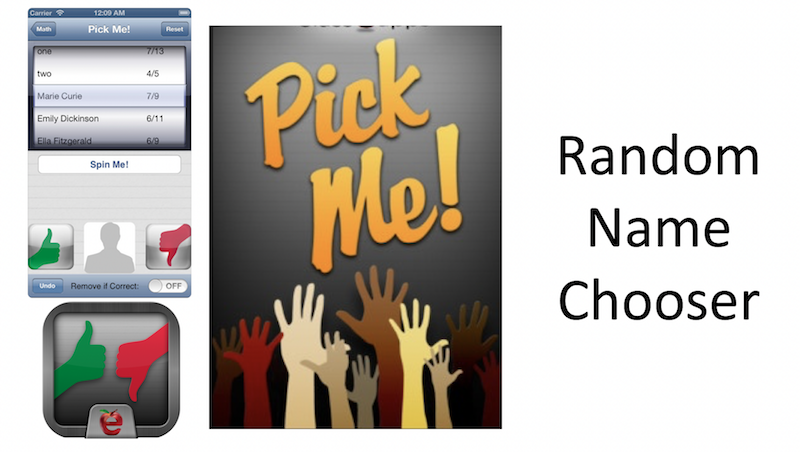 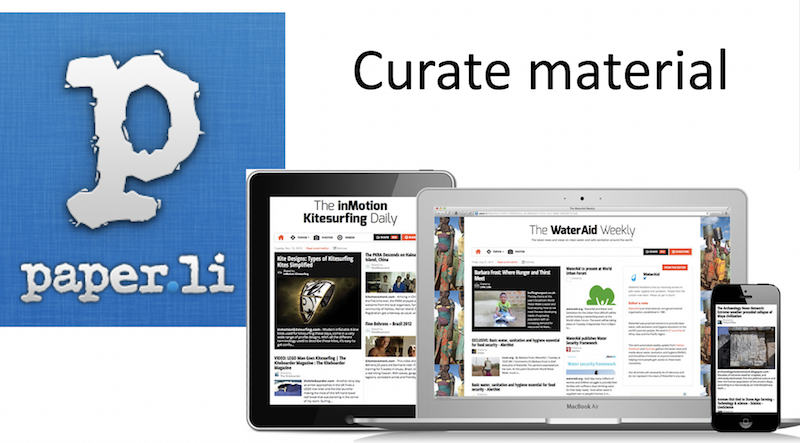 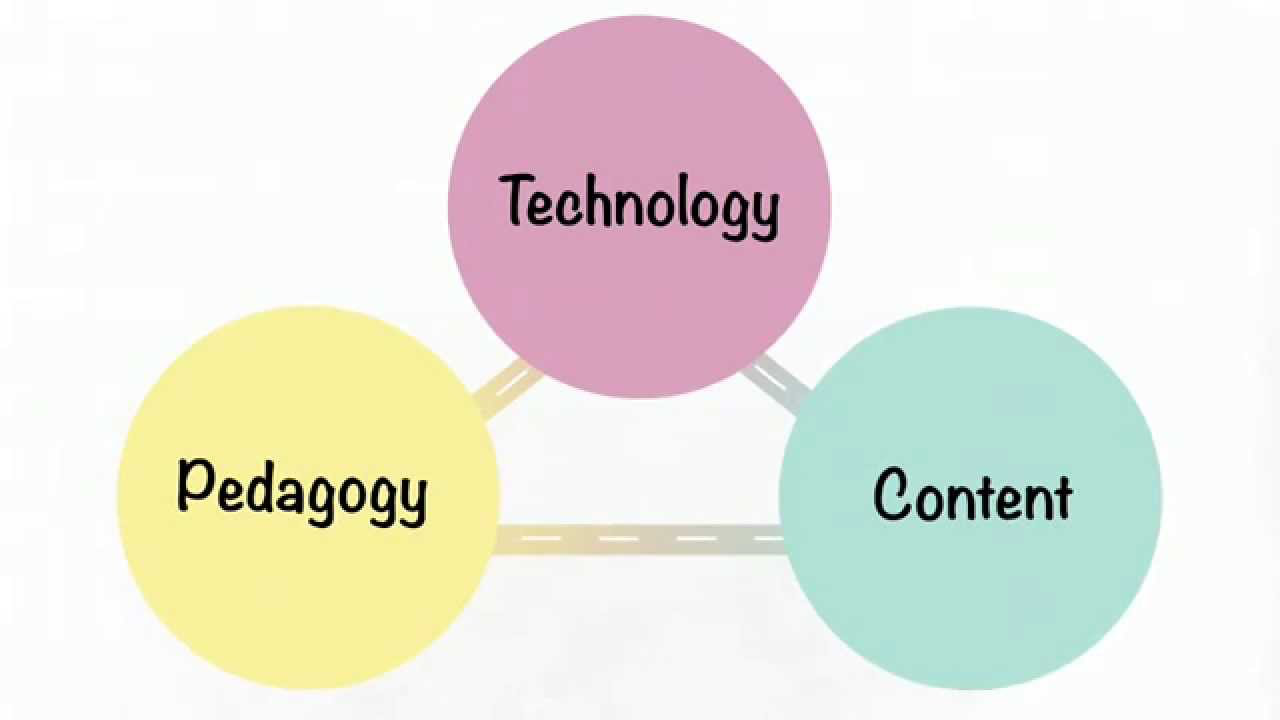 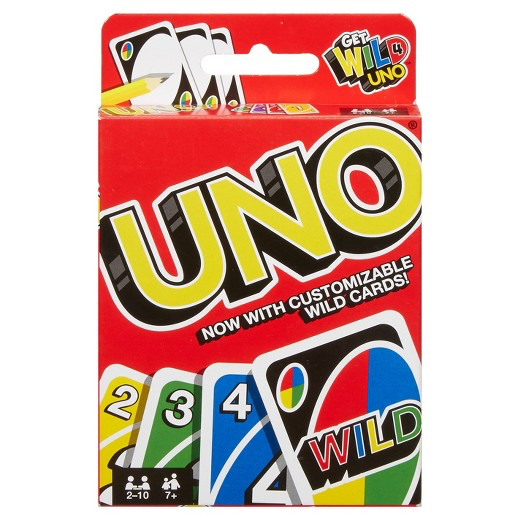 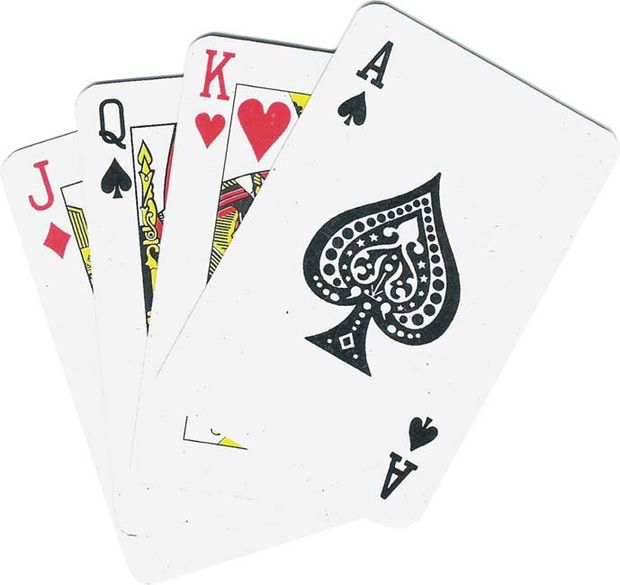 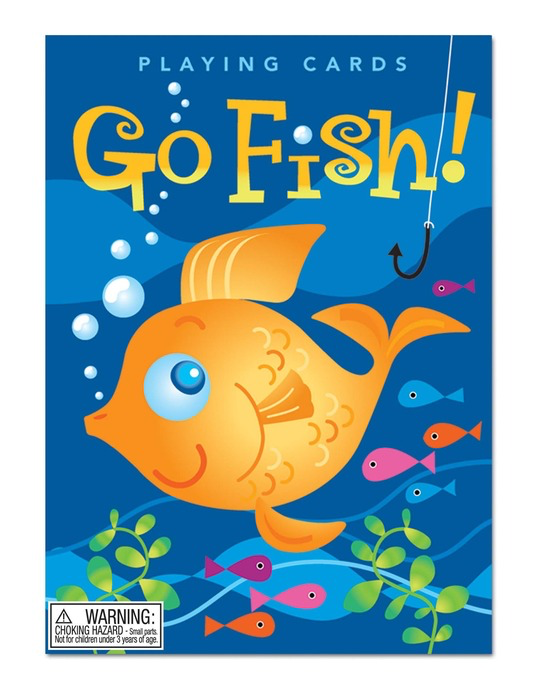 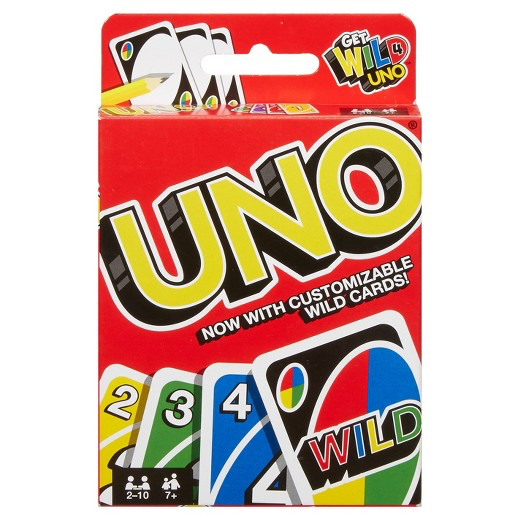 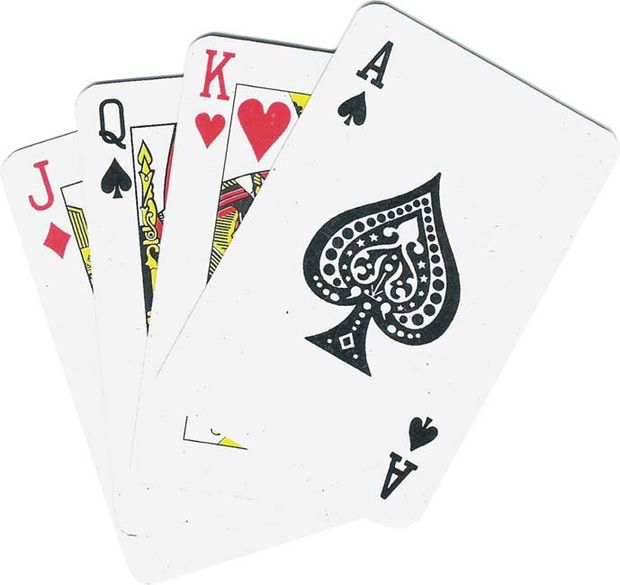 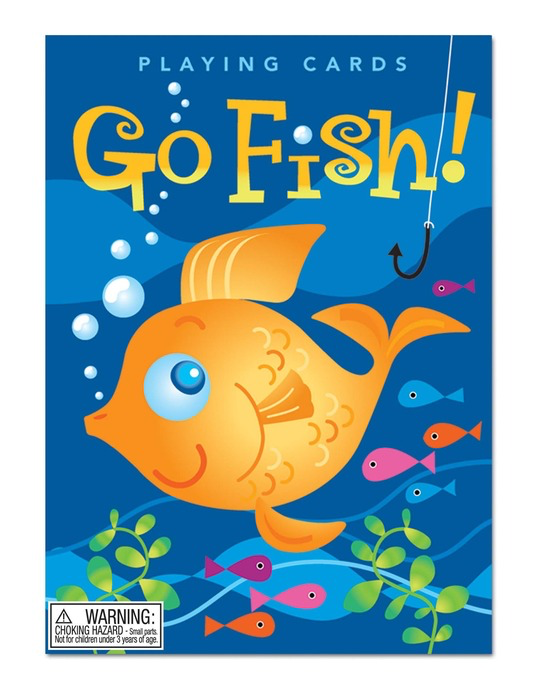 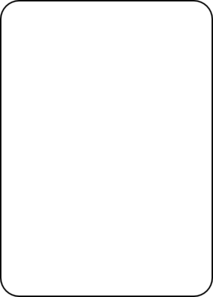 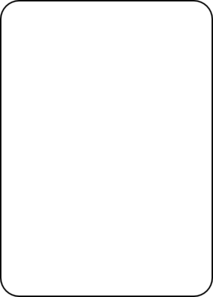 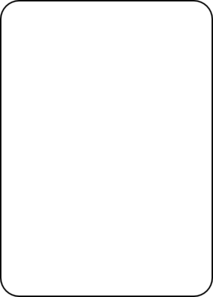 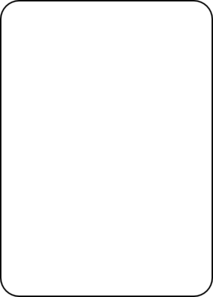 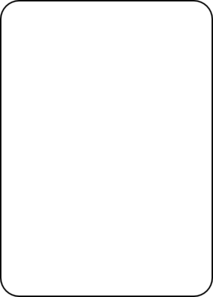 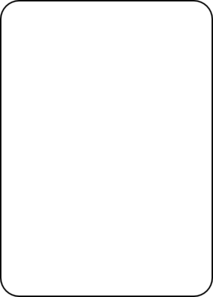 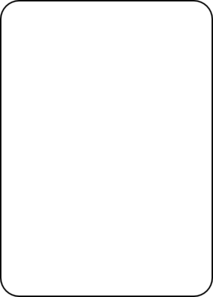 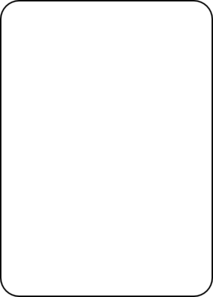 TPACK
GAME
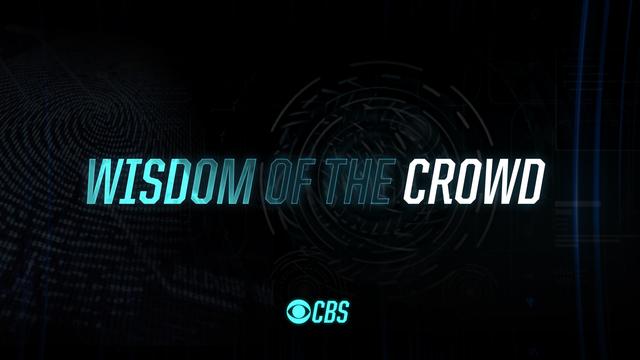 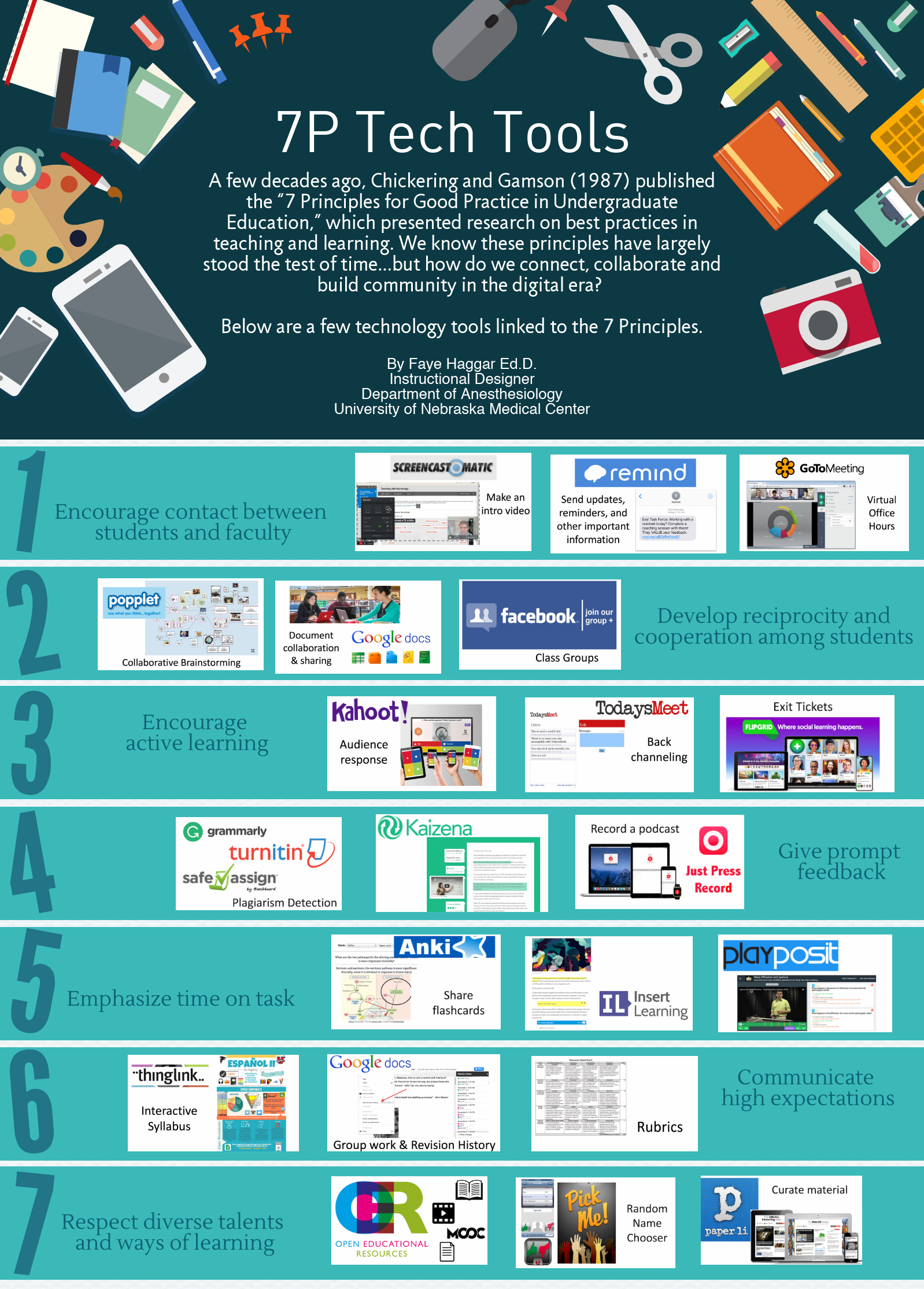 Thank You





Faye.Haggar@unmc.edu
@fayehaggar
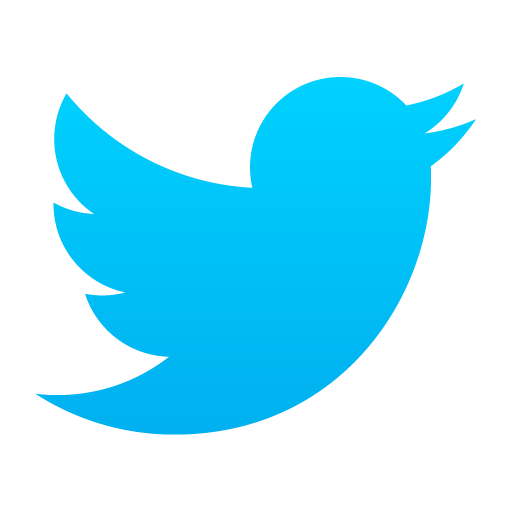